Работы победителей  областной  выставки  изобретателей  и рационализаторов  обучающихся общеобразовательных организаций  и организаций дополнительного образования детей Владимирской области.
«Эхо времен»- конкурс дефиле моделей театров мод
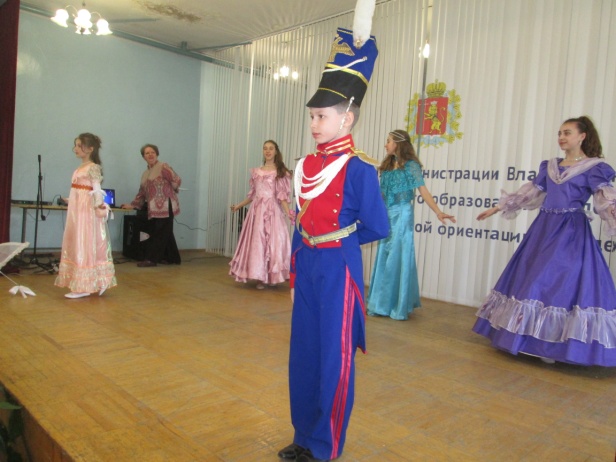 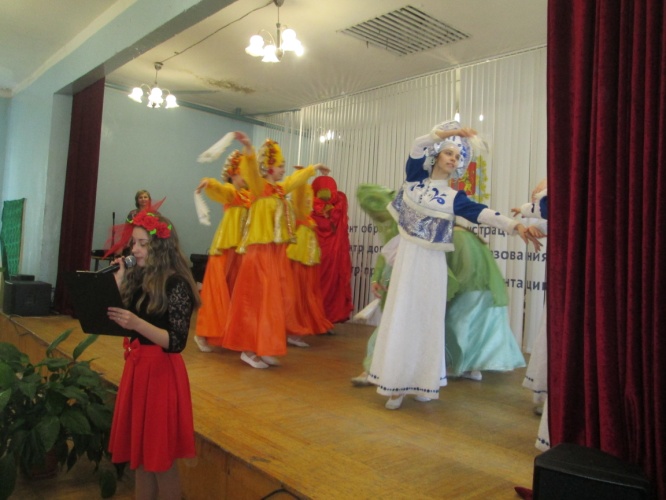 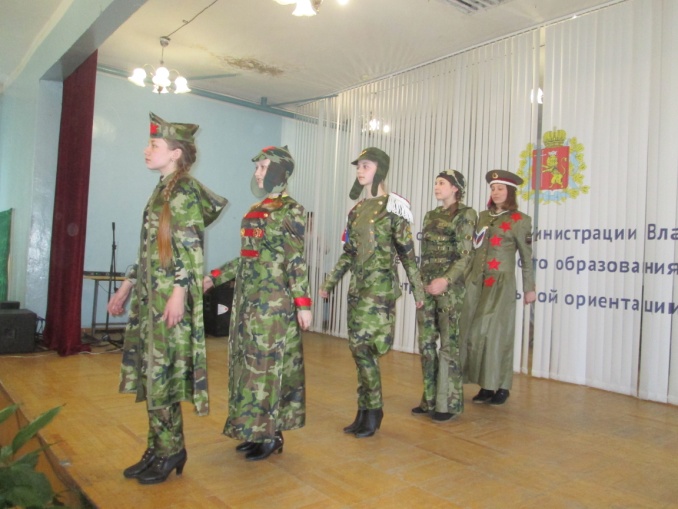 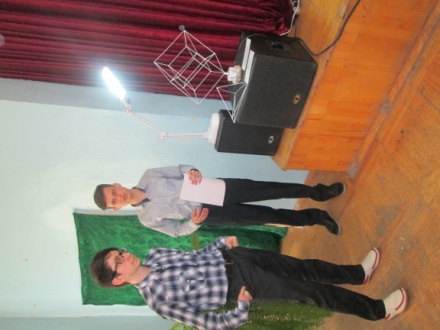 Презентации   экспозиций
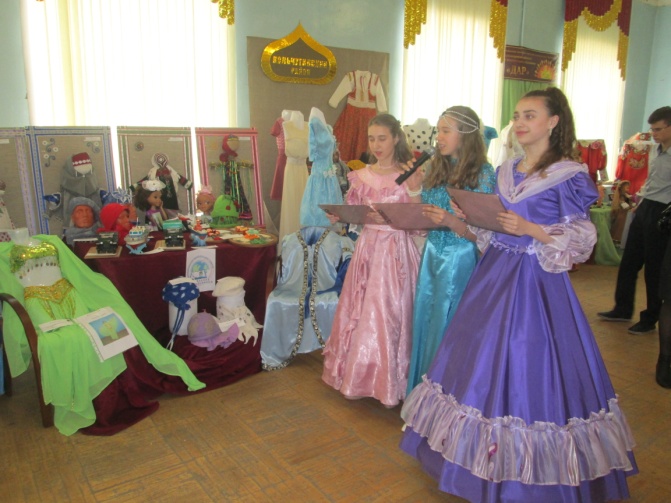 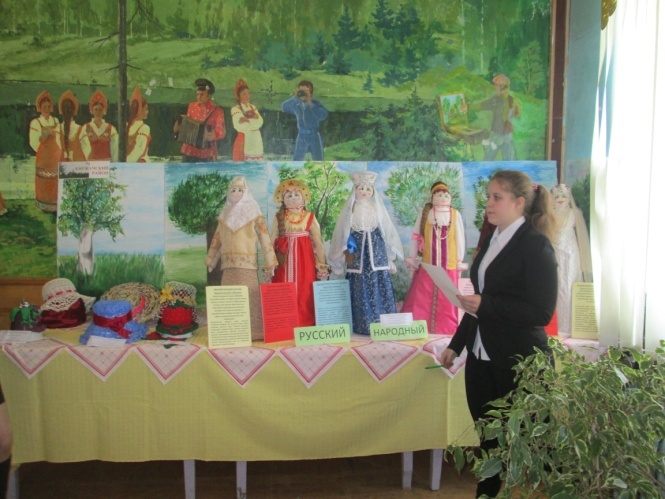 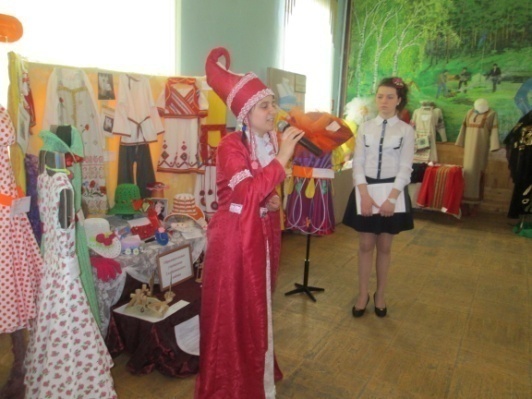 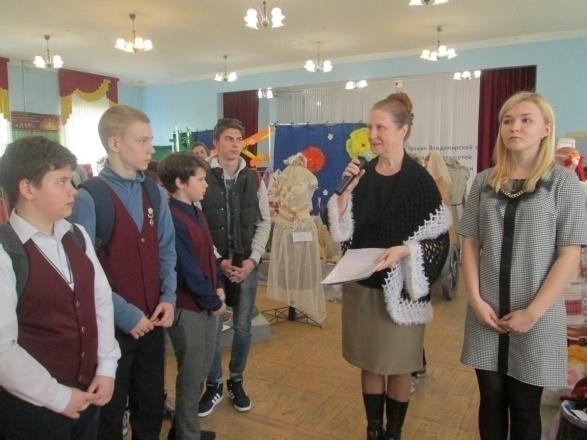 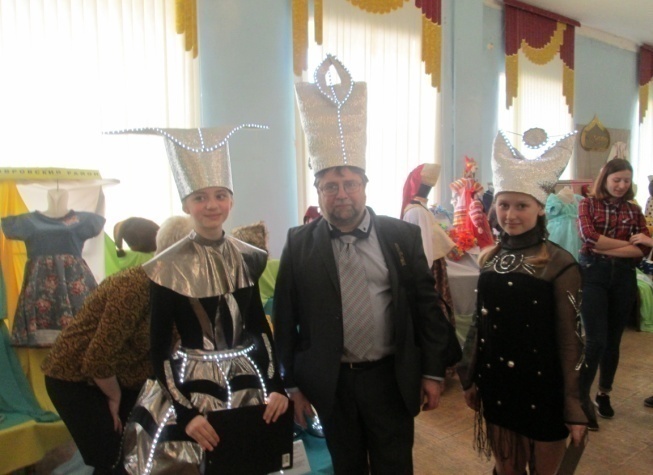 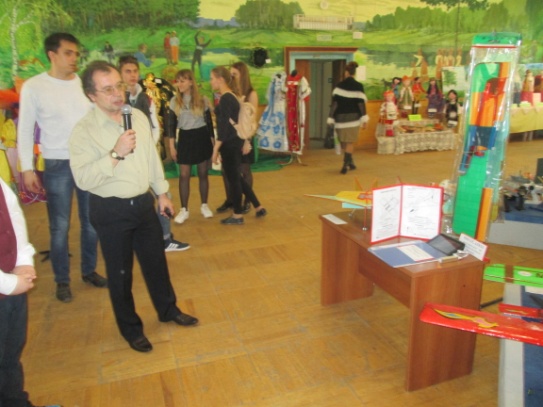 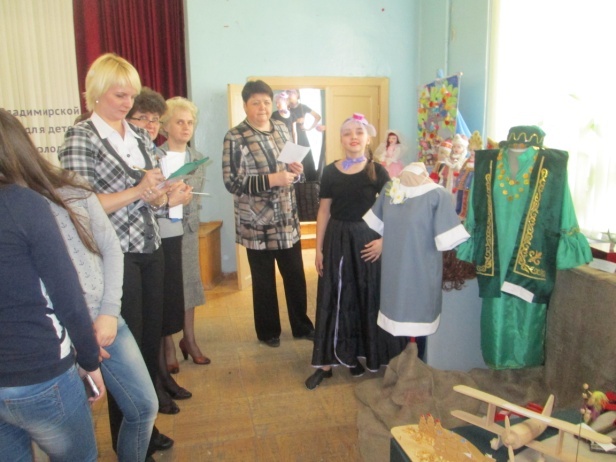 Номинация «Национальный костюм» Разделы: национальный костюм, русский народный костюм, исторический костюм Возрастная категория 9-10 лет
1 место- МБОУ «Чаадаевская СОШ» Муромского района
«Краса России»
Жолобова Ксения
Рук.Семенова С.А.
Номинация «Национальный костюм» Разделы: национальный костюм, русский народный костюм, исторический костюм Возрастная категория 11-12 лет
1 место- МБОУ МУК г. Ковров 
     Костюм «Лазурная бабочка»,Чулкова Пелагея, 
      Рук Седова Н.А.
1 место- МБУДО «ЦВР» г. Кольчугино , Девичий народный костюм конца 19 века, Бачабекова Надежда, 
      Рук. Андреева ОА
2 место- МБОУ «Уршельская СОШ» Гусь-Хрустальный район, Русский народный костюм
        Весёлкина Татьяна,  Гурьянова Анастасия, Смирнова Елизавета, 
        Рук. Чиркунова А.А.
3 место- МБОУ « Малышевская СОШ» Селивановский район, Русский народный костюм,  Самоходкина Яна, 
           Рук. Жидкова ЕВ
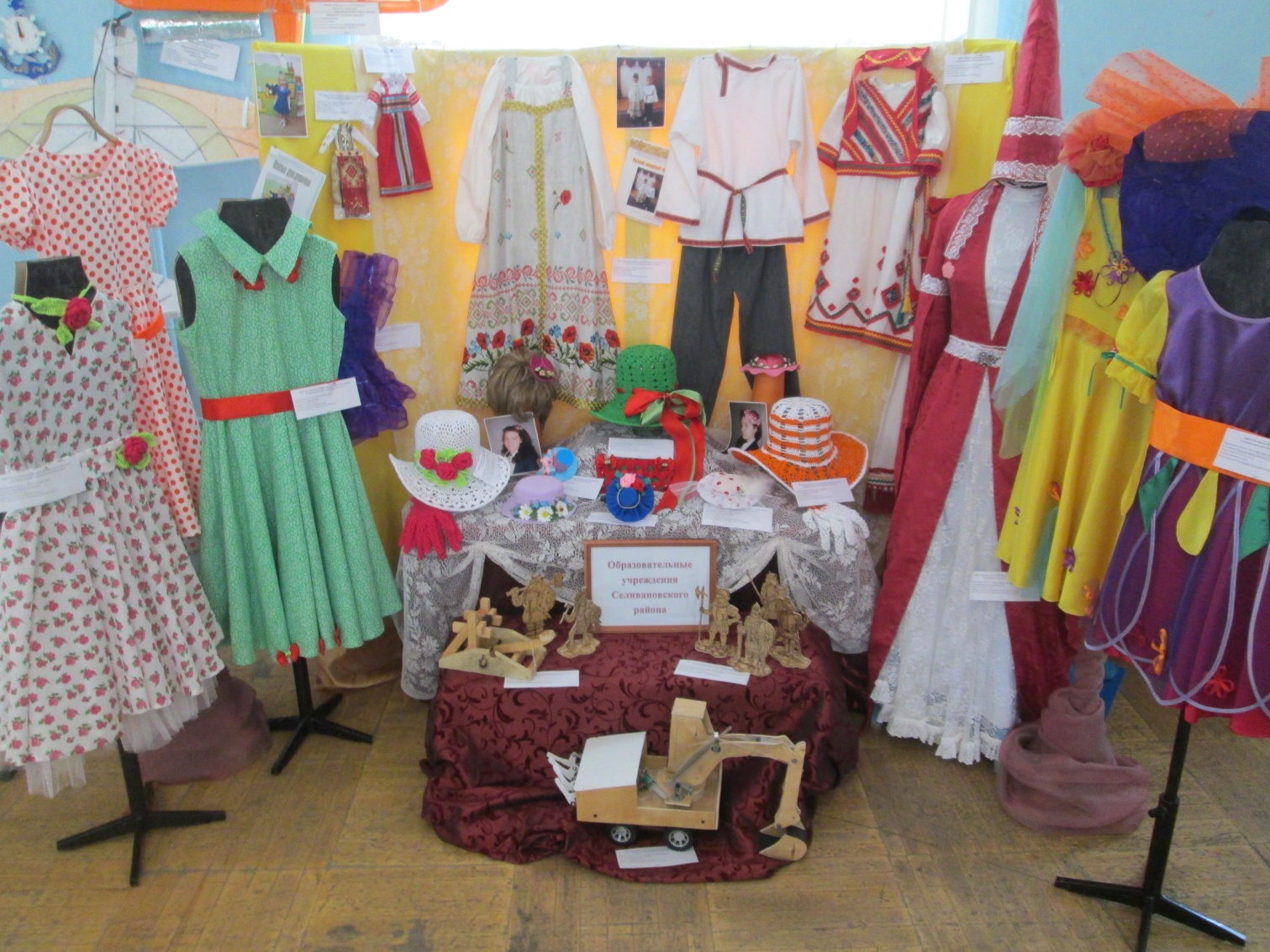 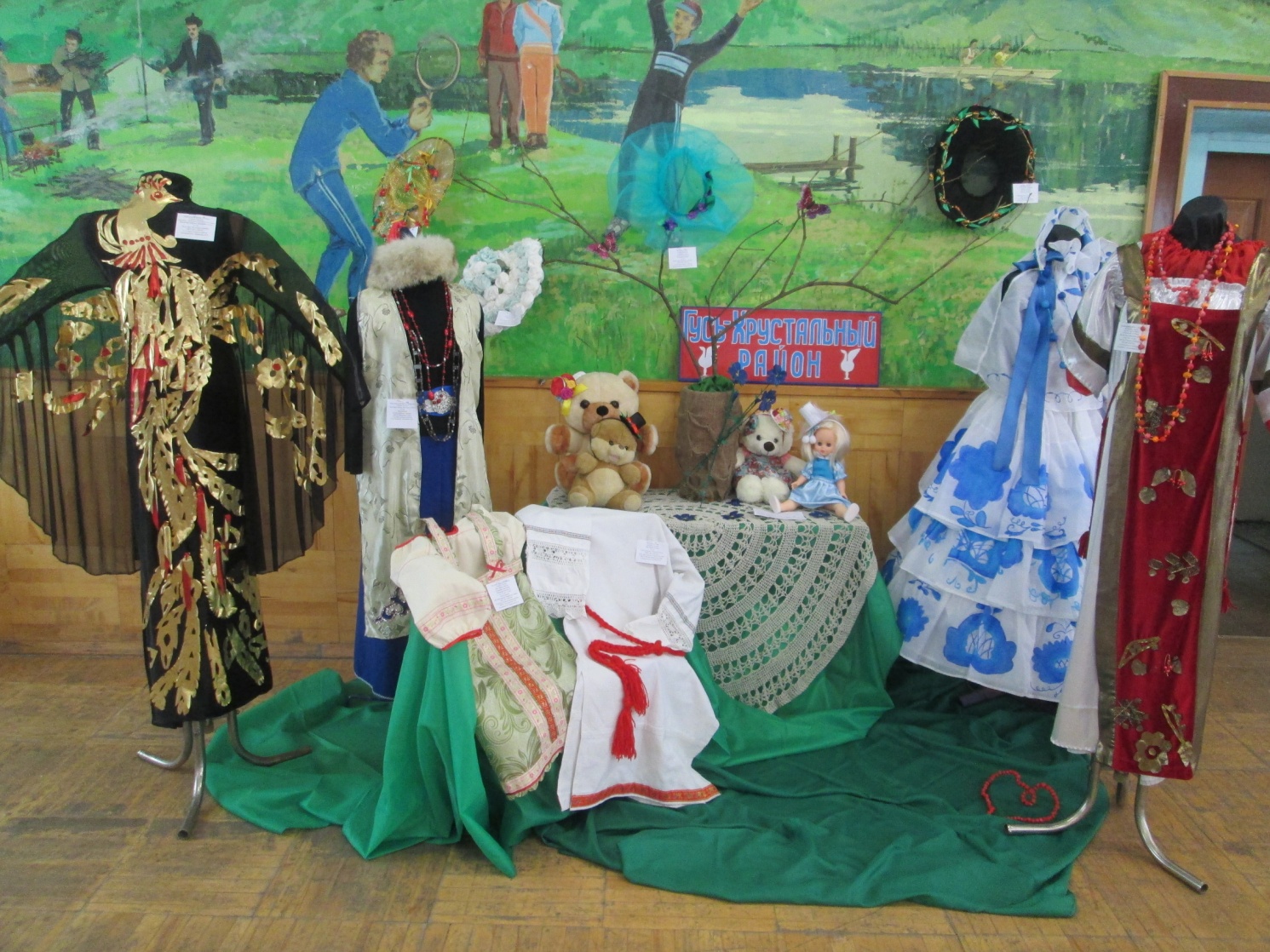 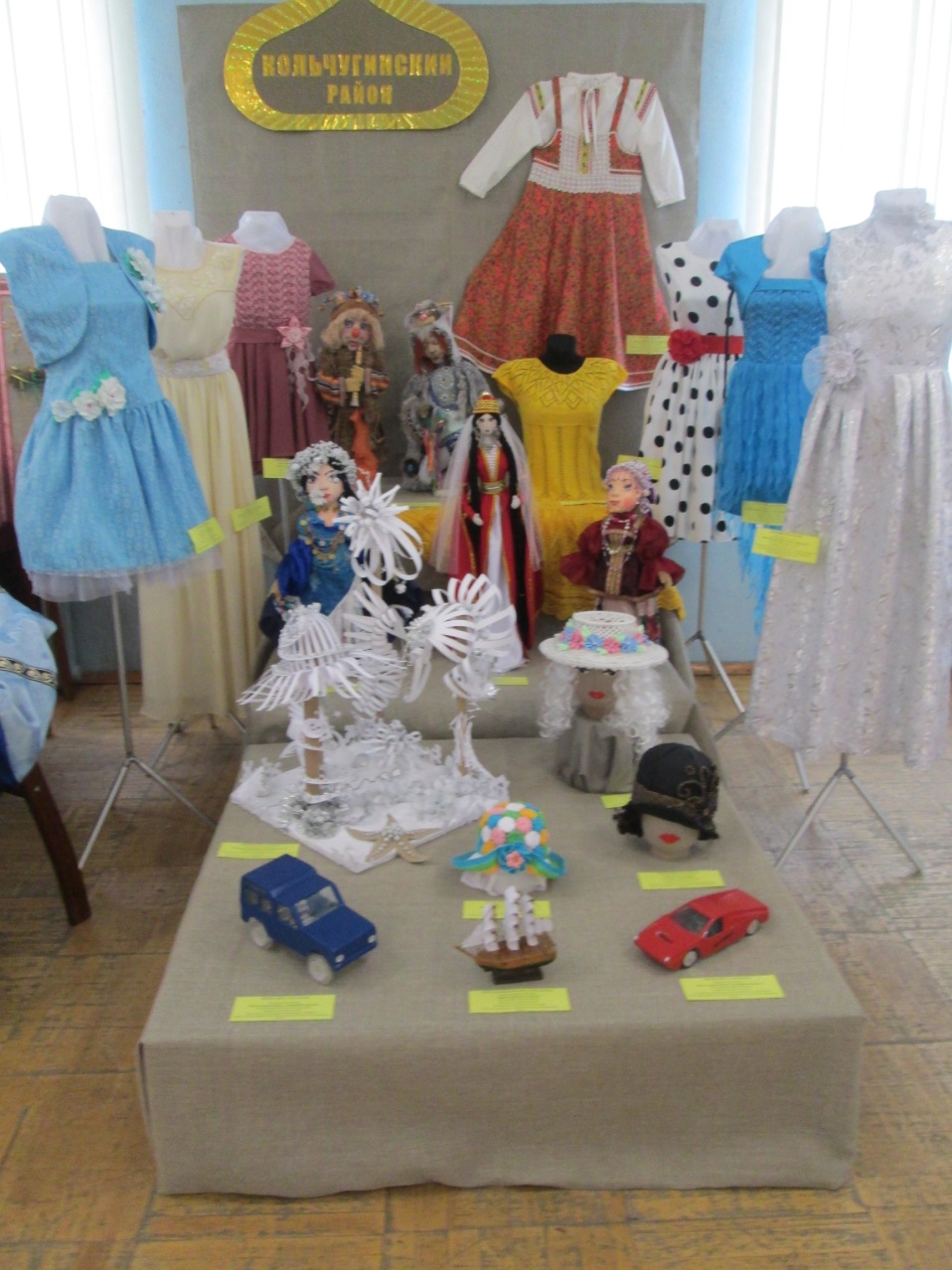 Номинация «Национальный костюм» Разделы: национальный костюм, русский народный костюм, исторический костюм Возрастная категория 13-14 лет
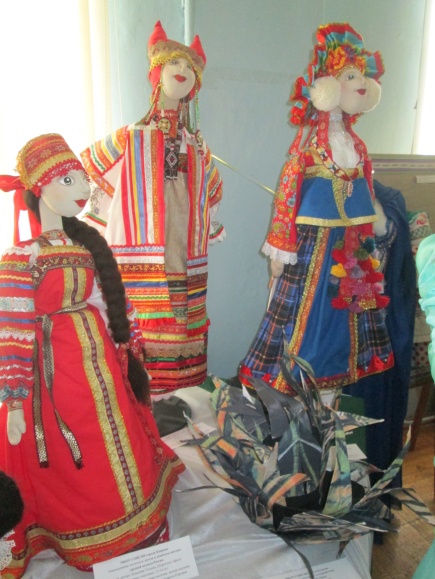 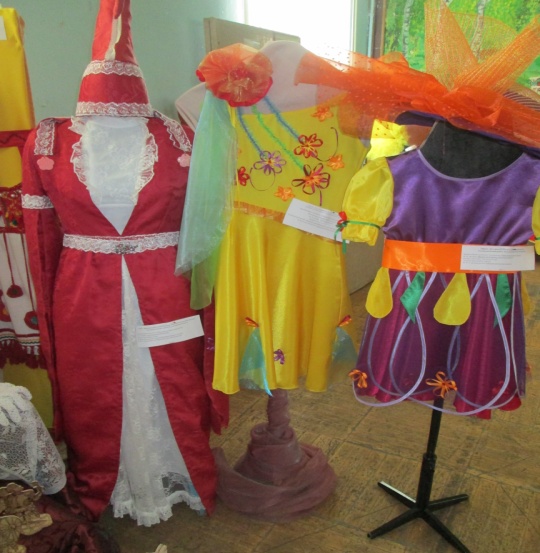 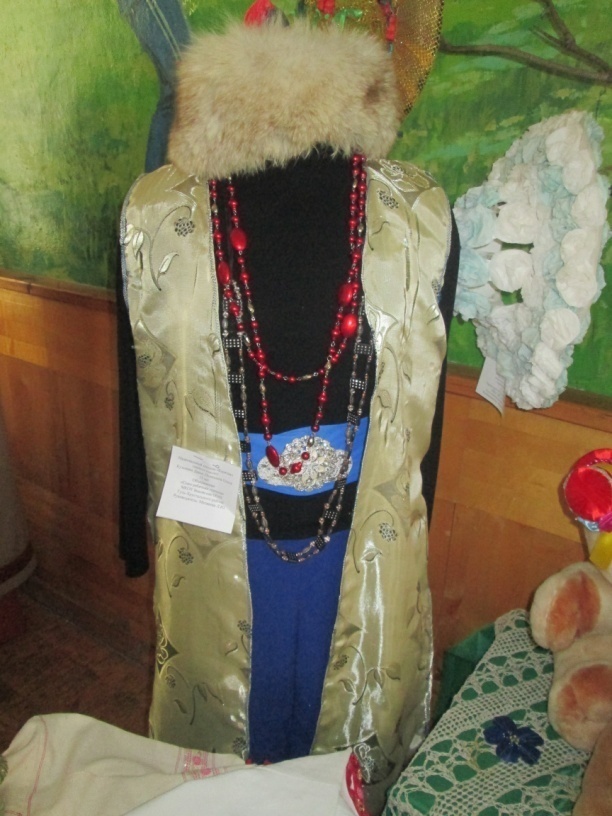 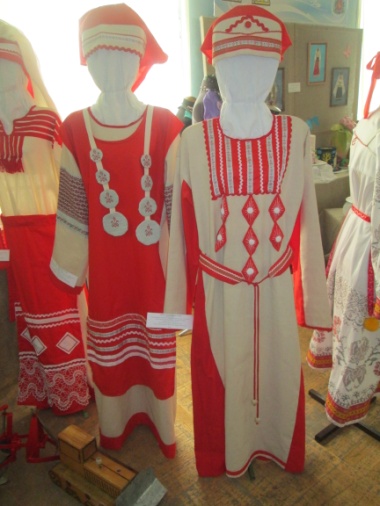 Номинация «Национальный костюм» Разделы: национальный костюм, русский народный костюм, исторический костюм Возрастная категория 15-17 лет
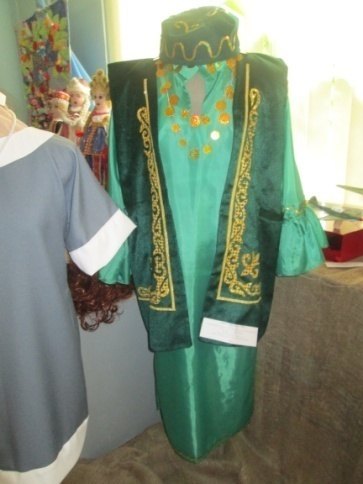 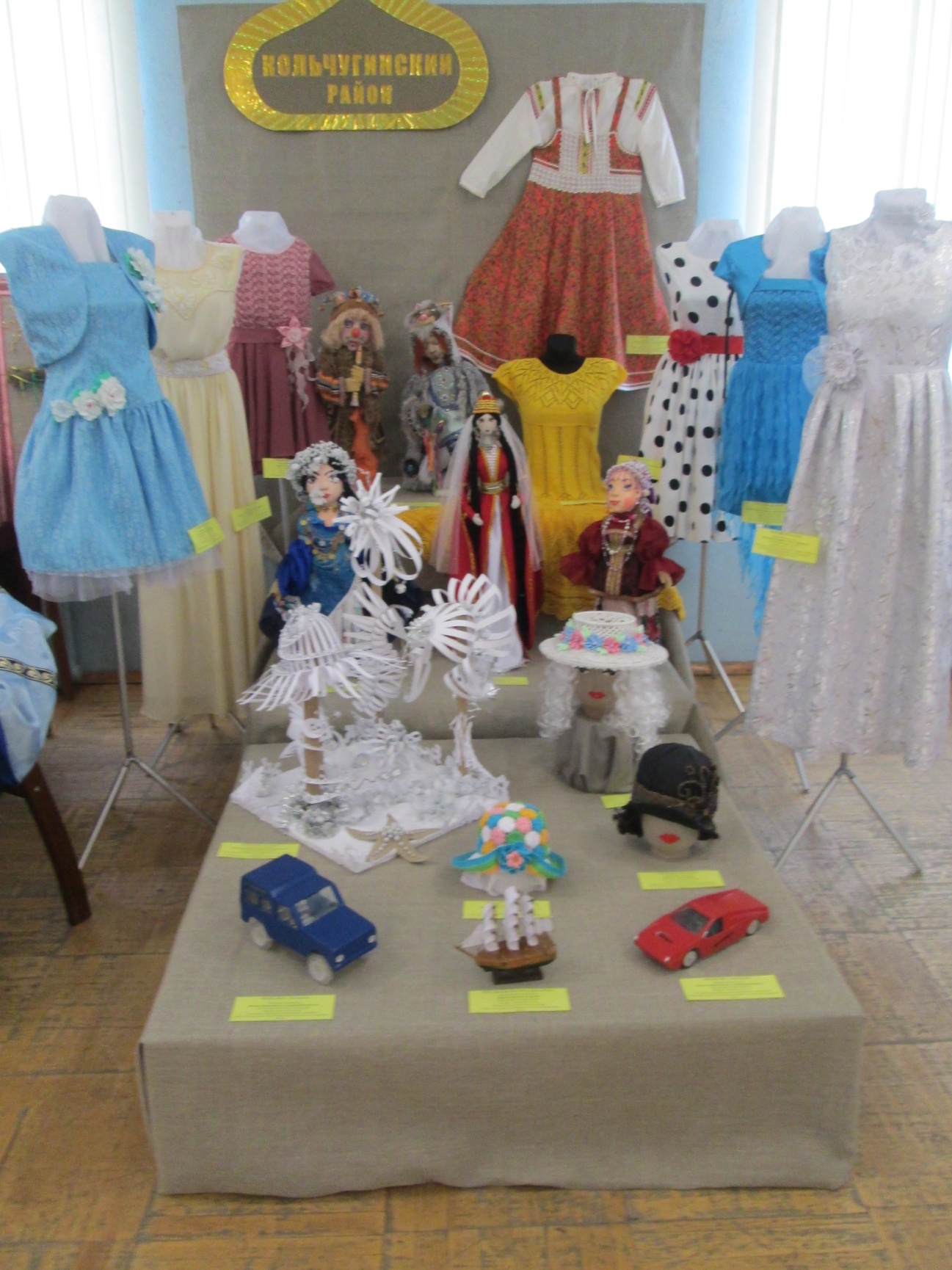 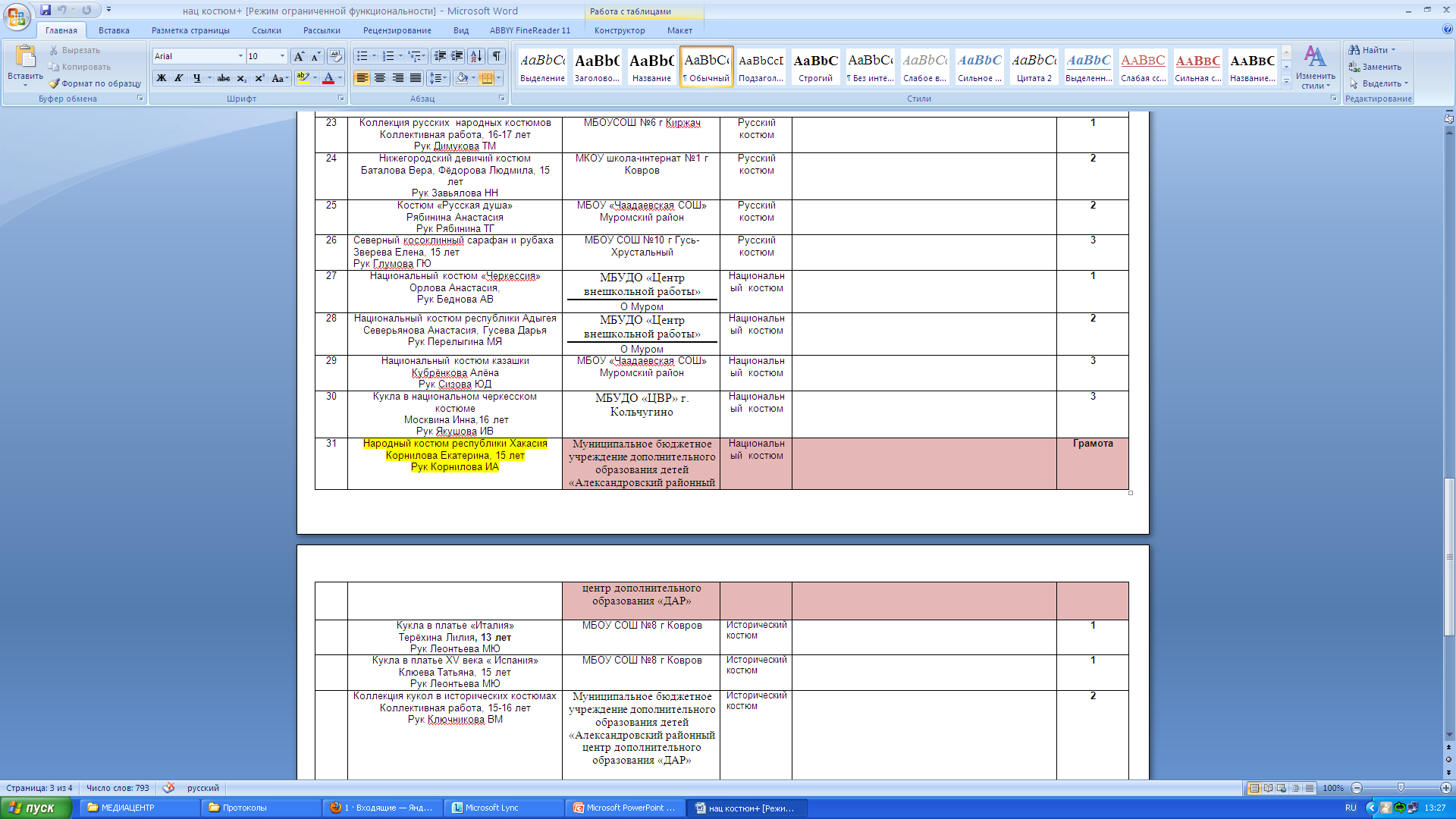 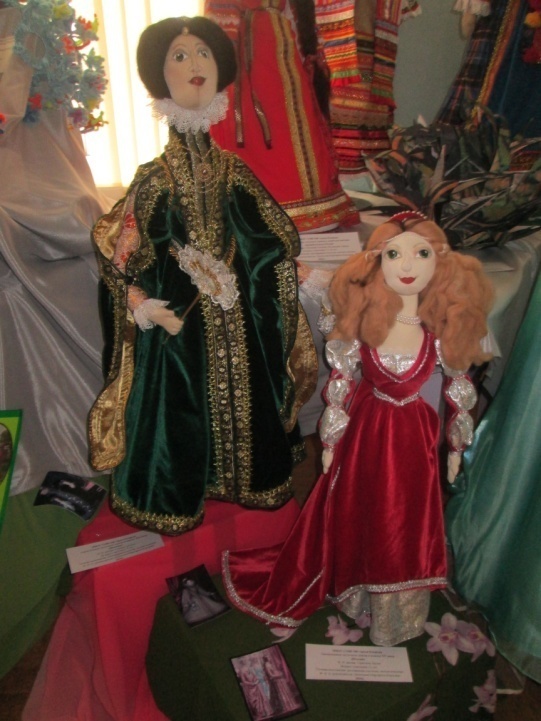 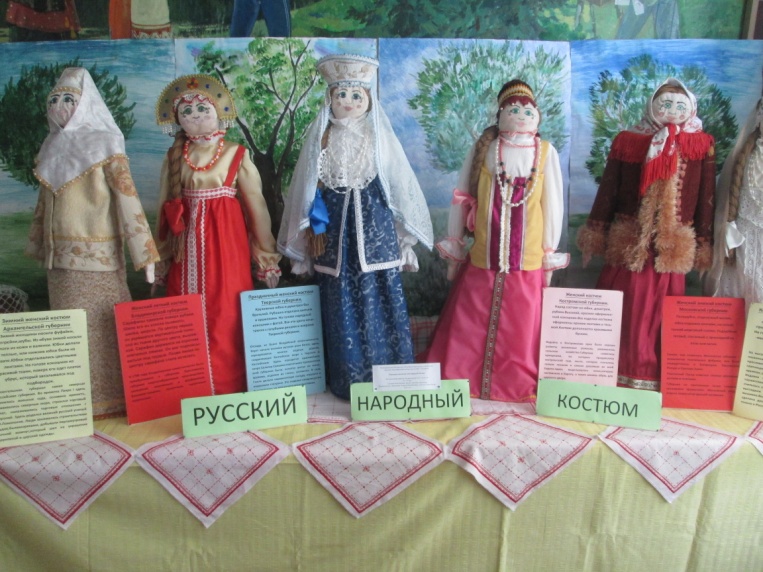 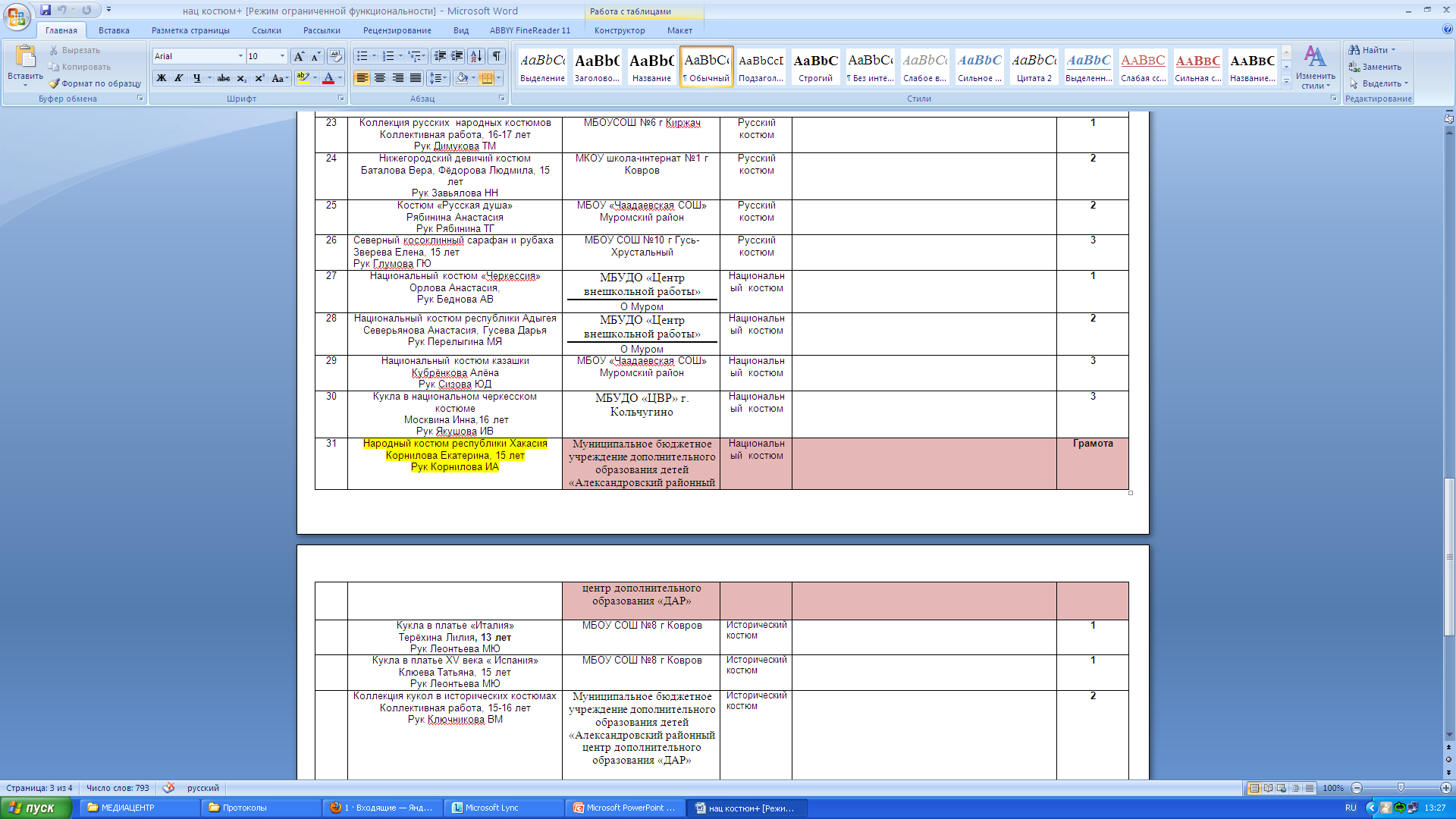 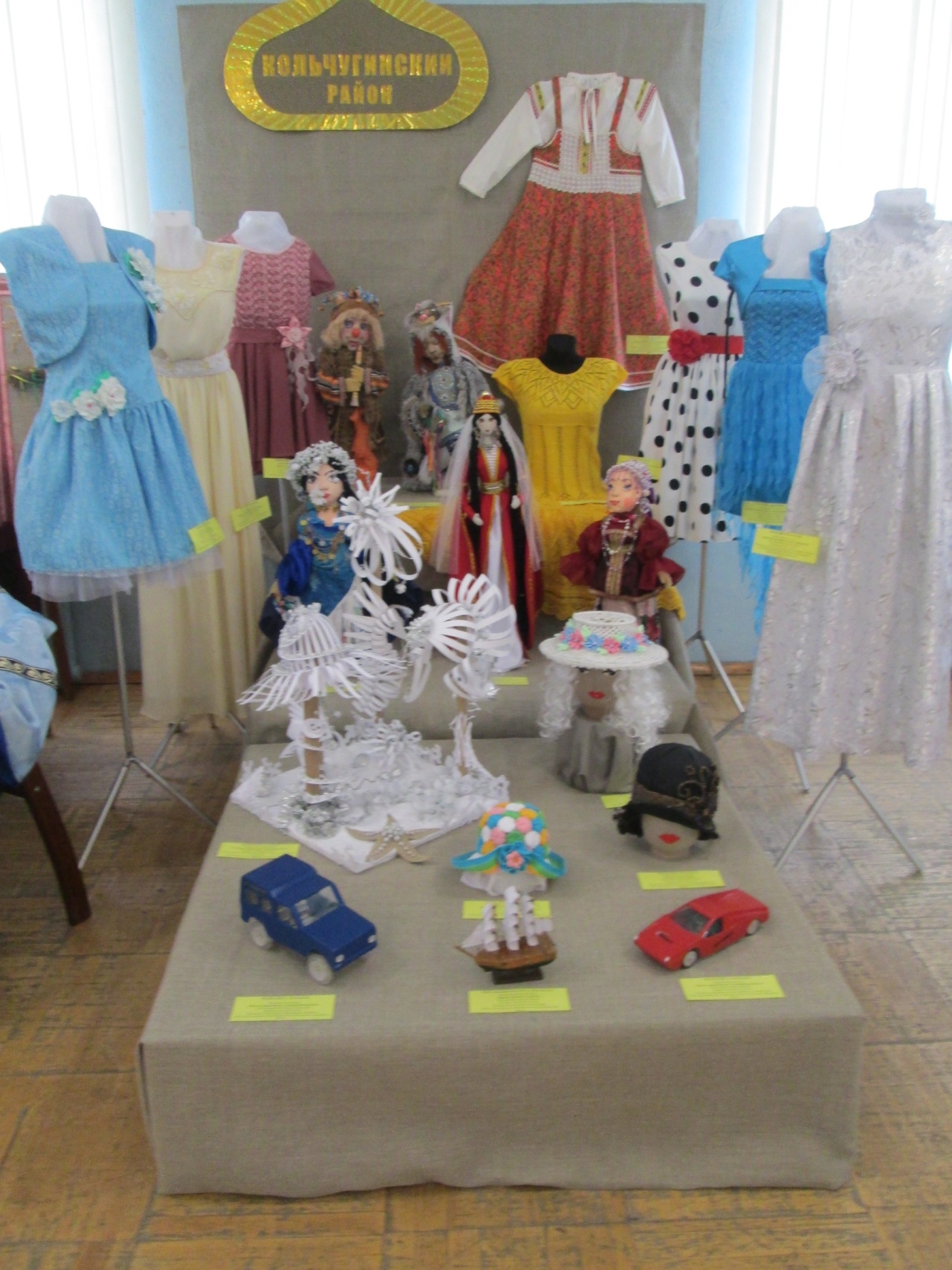 Номинация «Все дело в шляпке!» Возрастная категория 7-10 лет
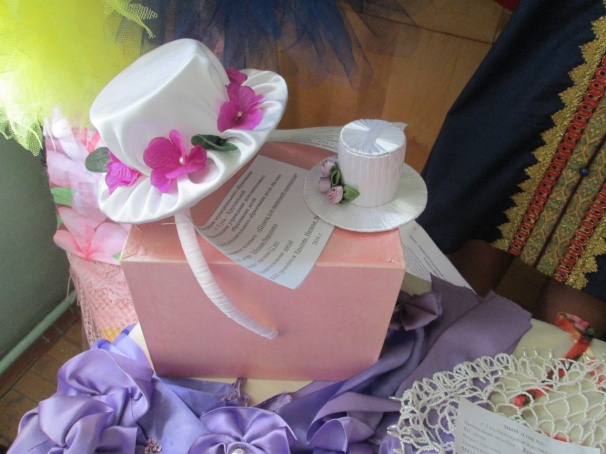 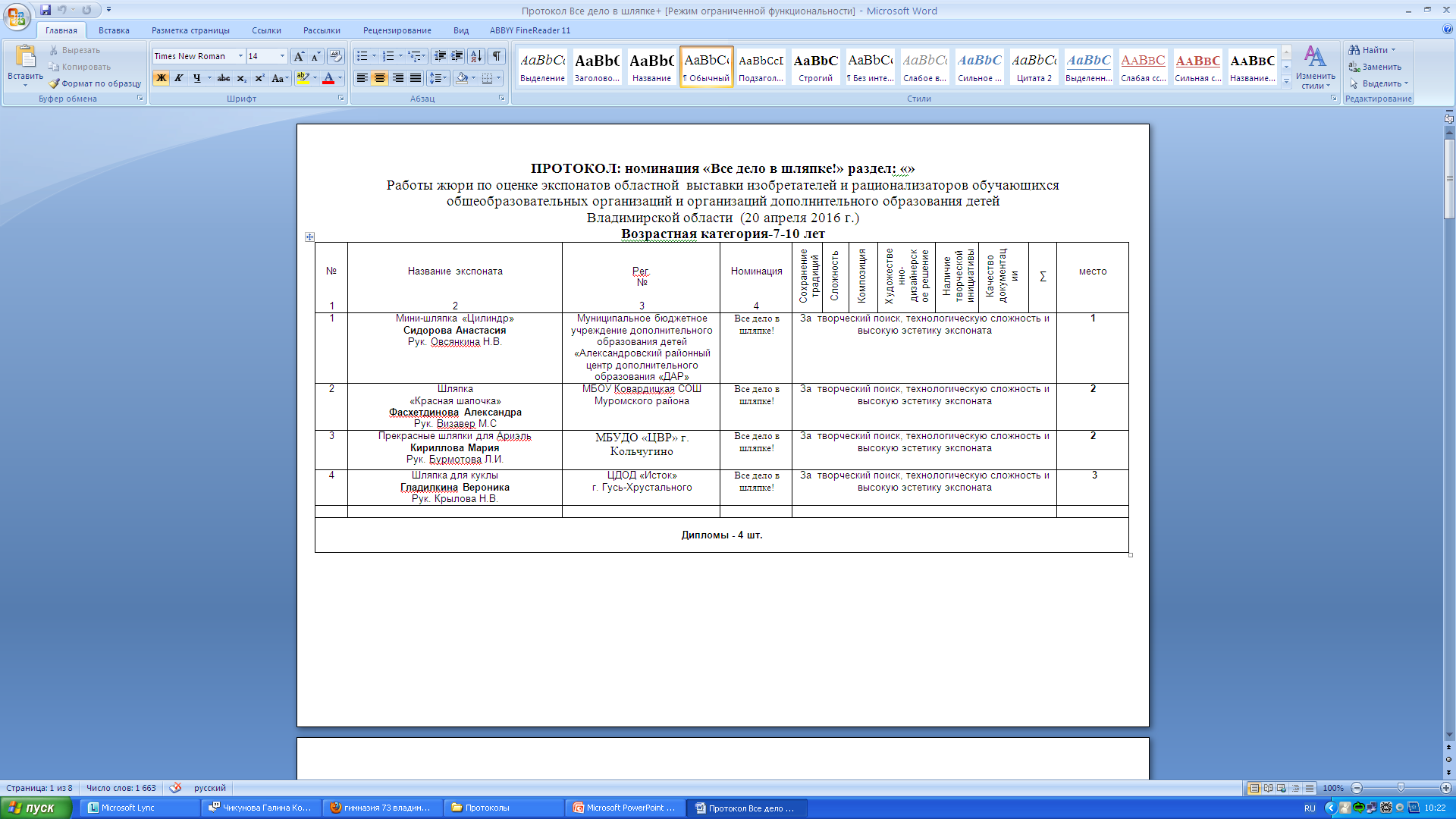 Номинация «Все дело в шляпке!» Возрастная категория 11-12 лет
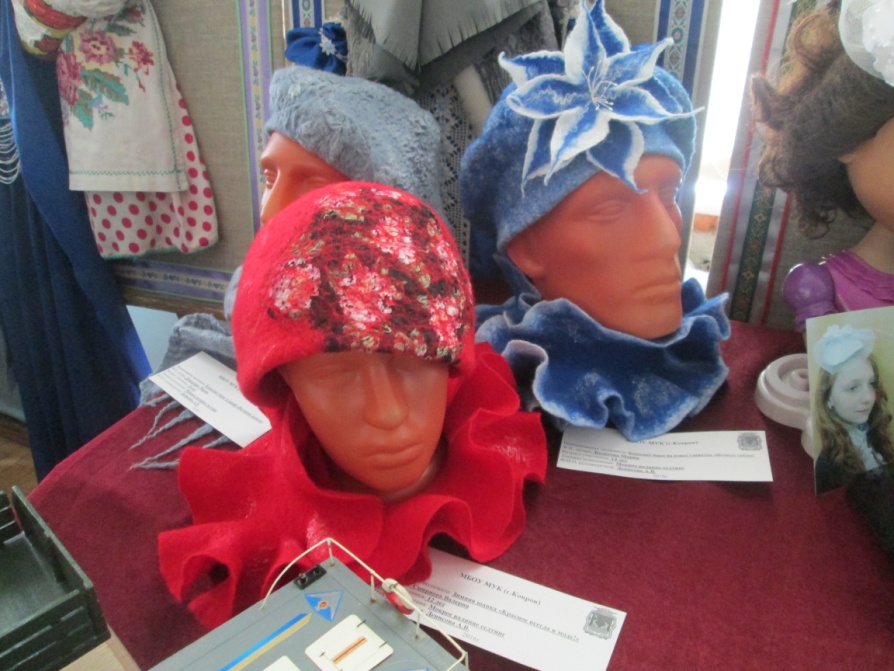 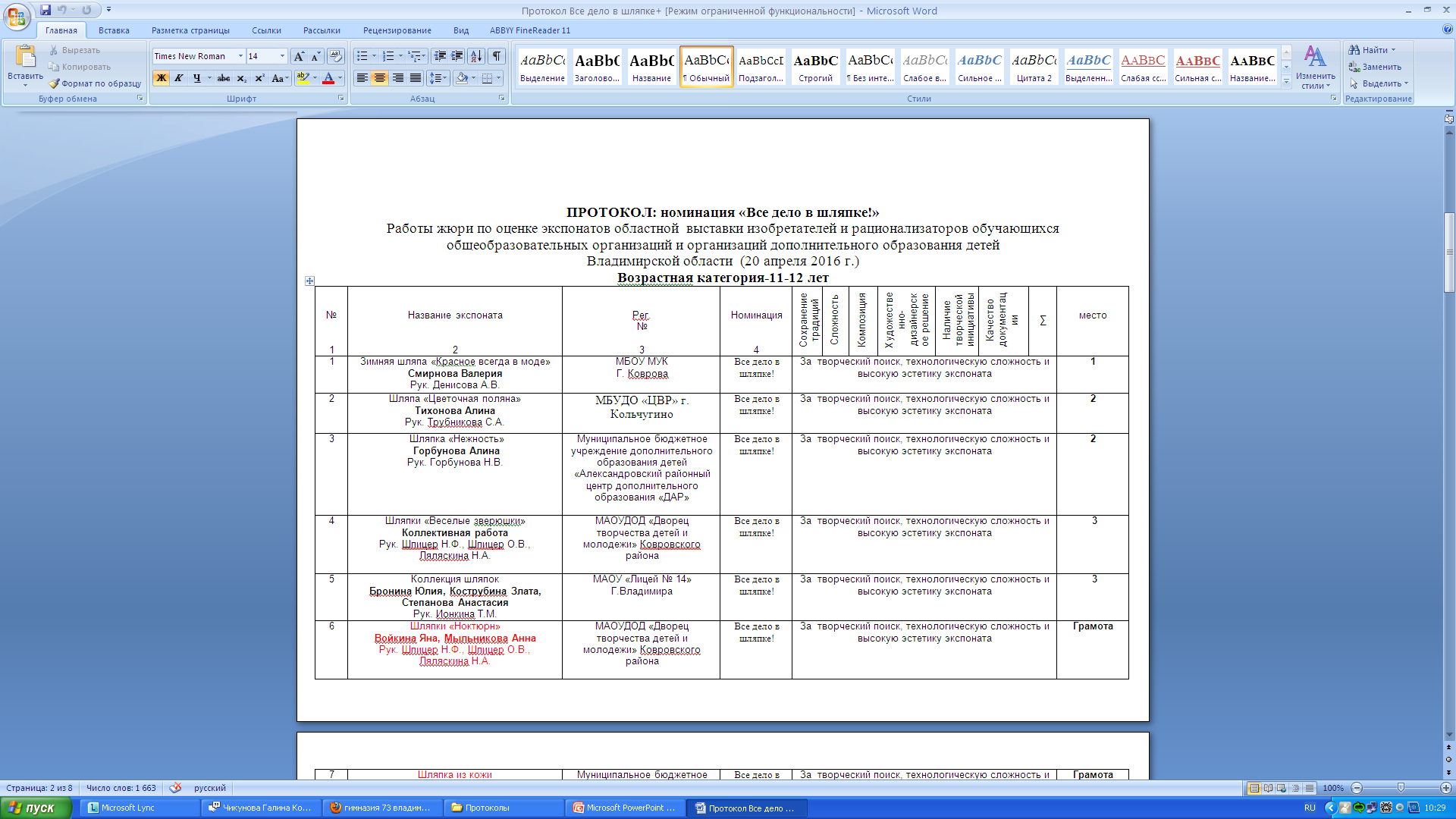 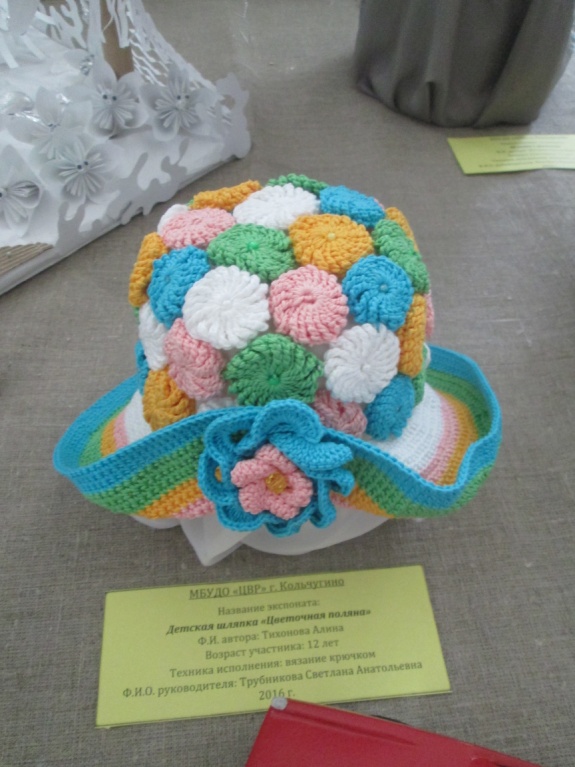 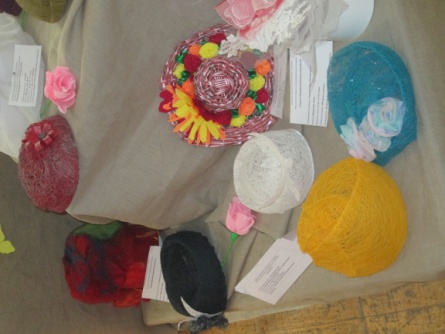 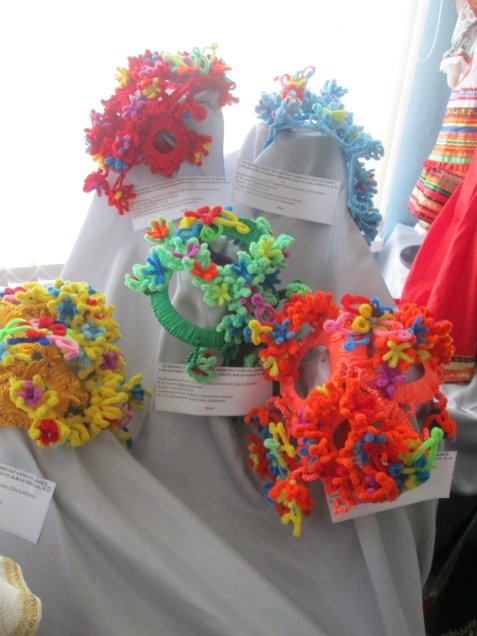 Номинация «Все дело в шляпке!» Возрастная категория 13-14 лет
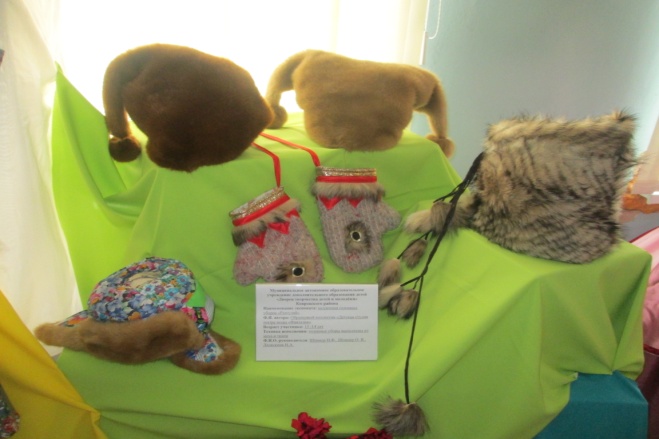 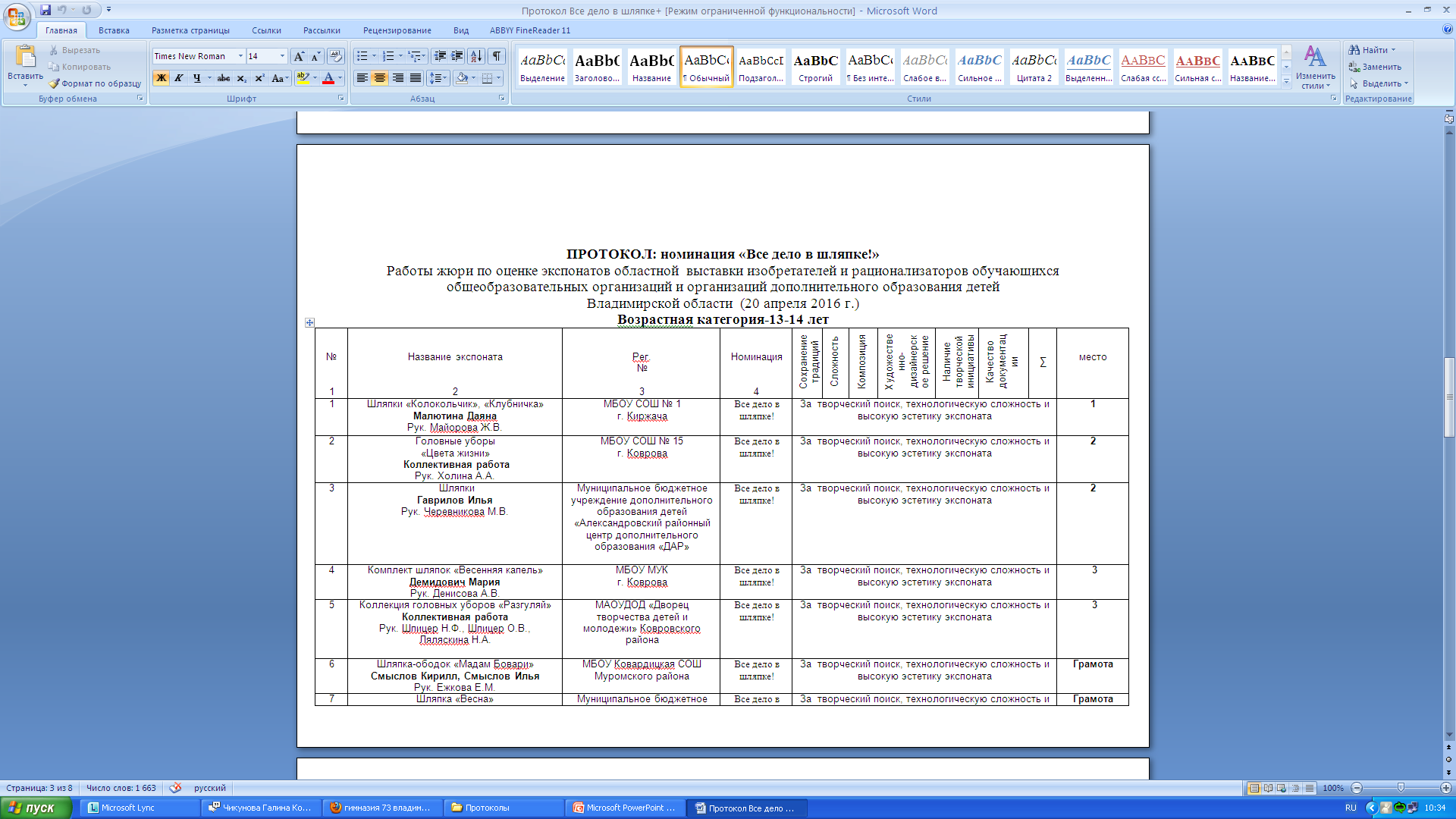 Номинация «Все дело в шляпке!» Возрастная категория 15-17 лет
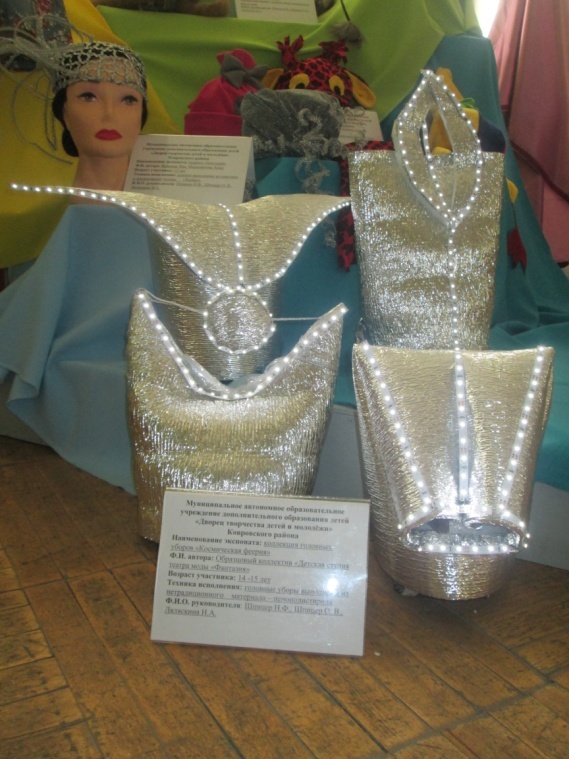 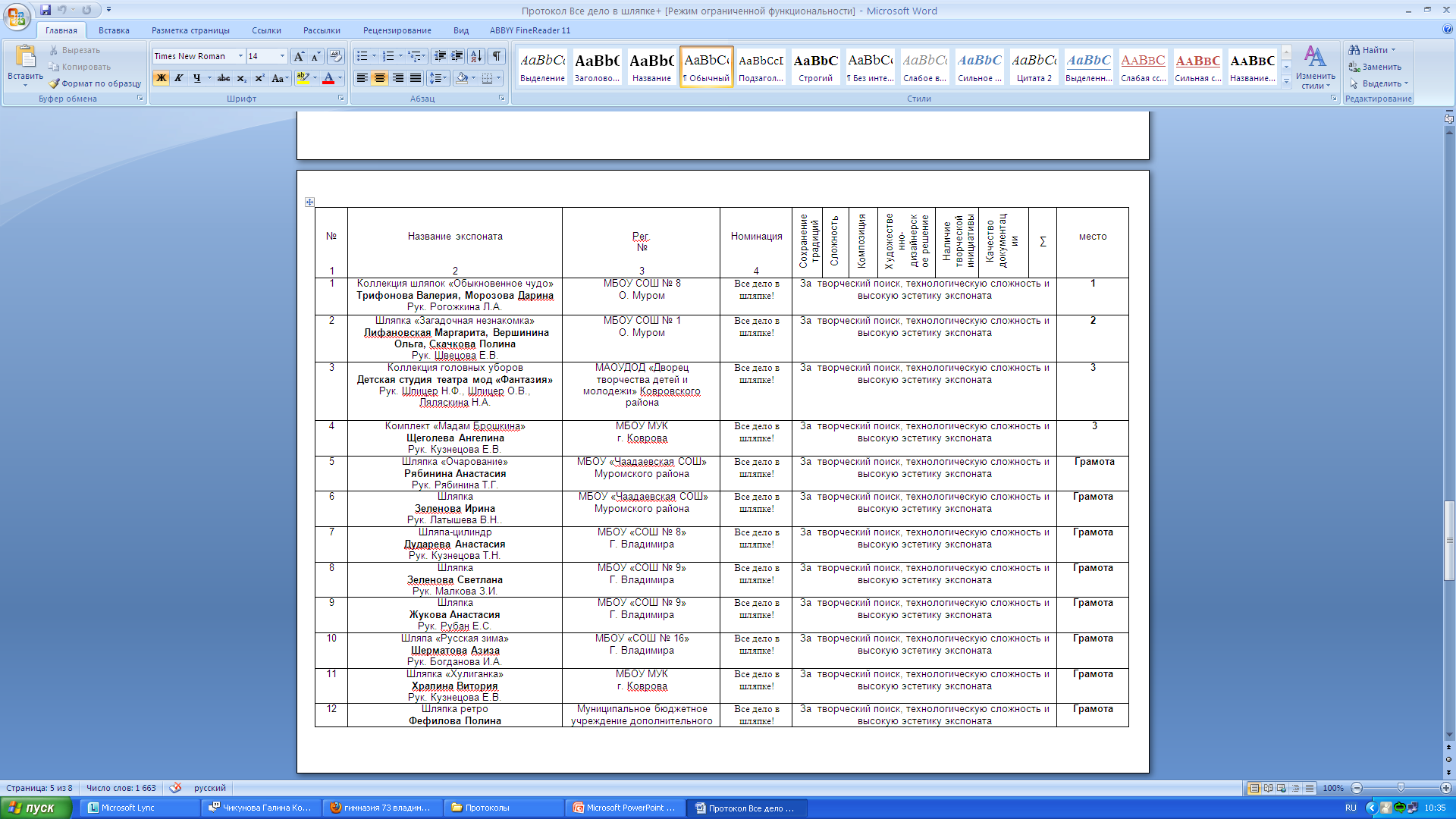 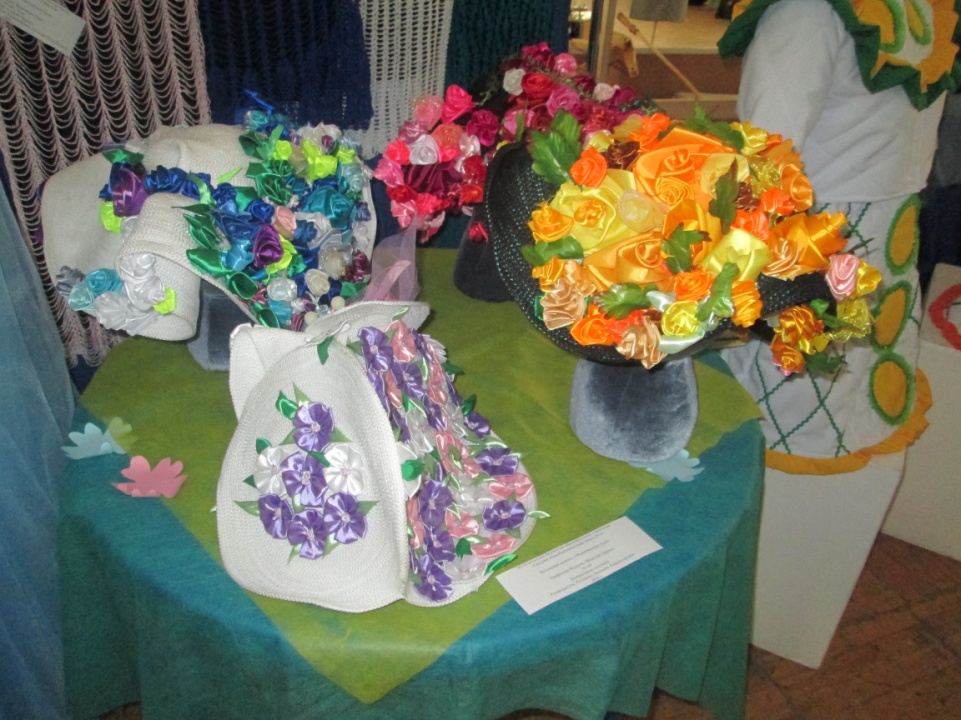 Номинация «Все дело в шляпке!» Коррекционные  школы
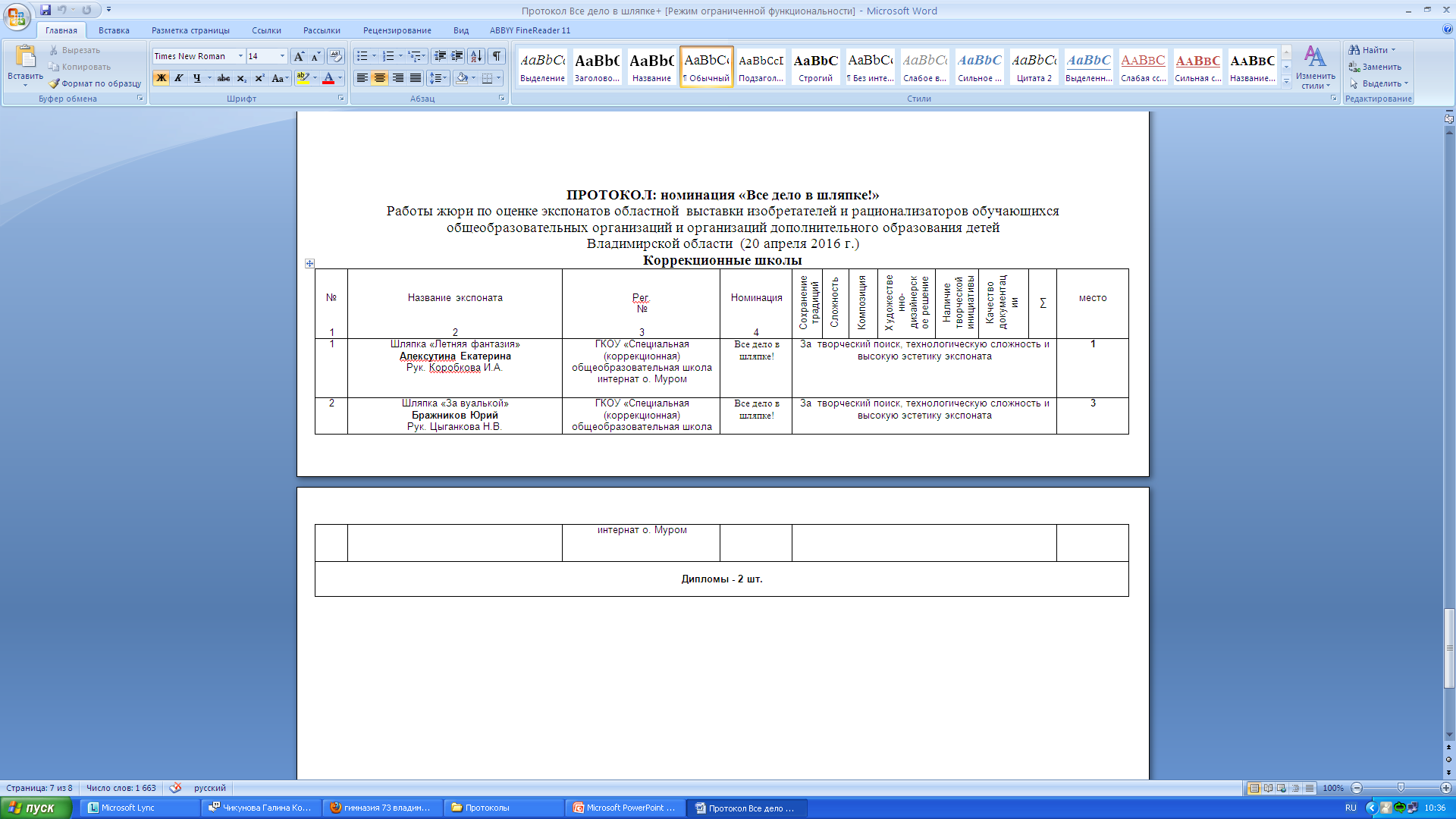 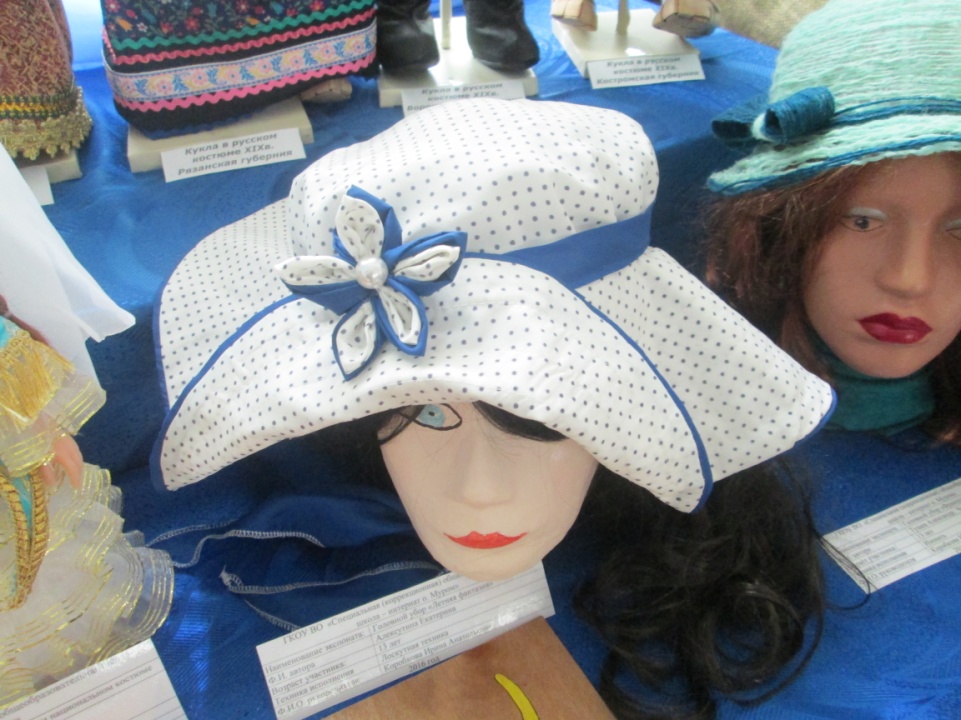 Номинация «Платье моей мечты» Возрастная категория 8-10 лет
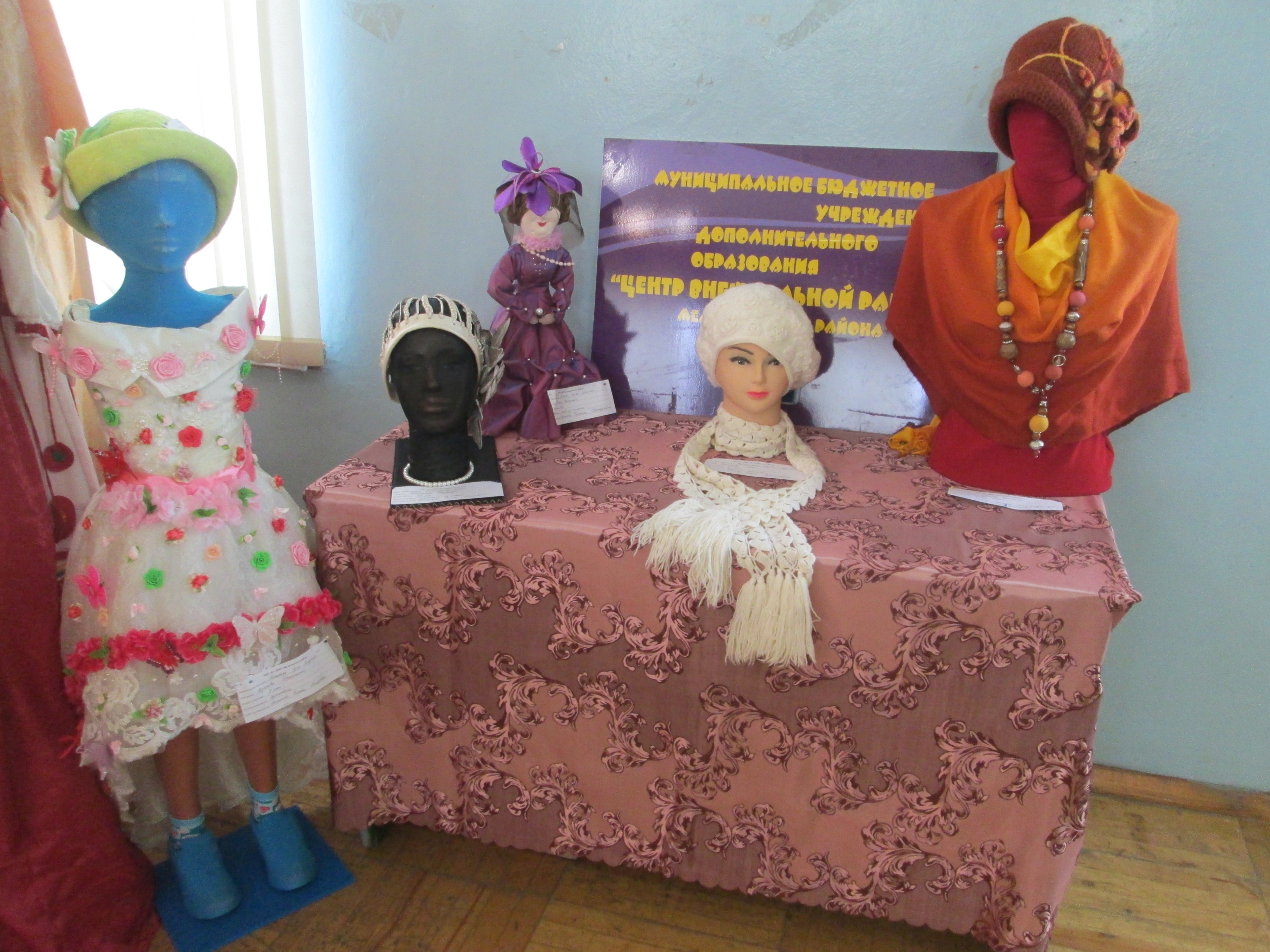 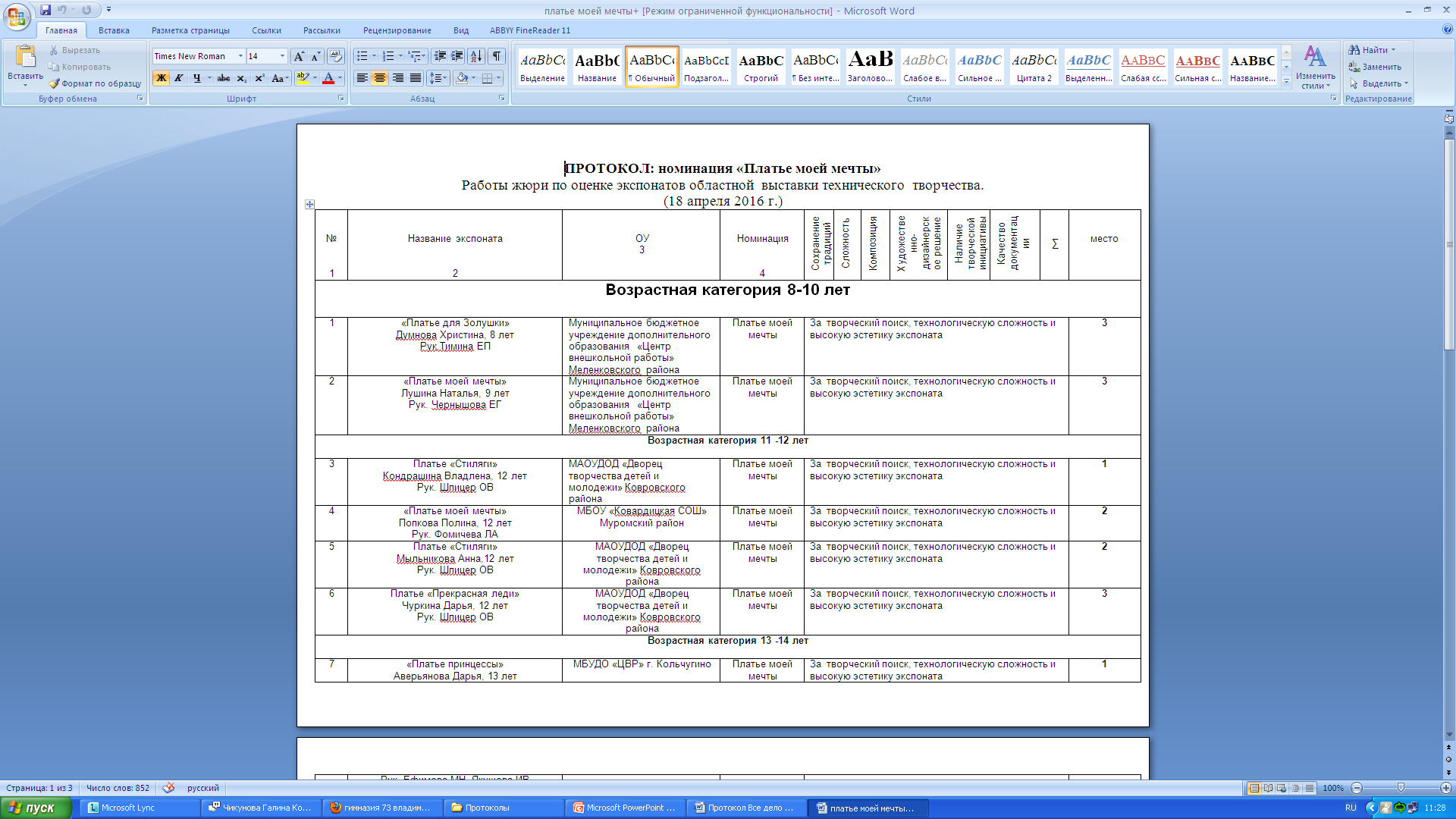 Номинация «Платье моей мечты» Возрастная категория 11-12 лет
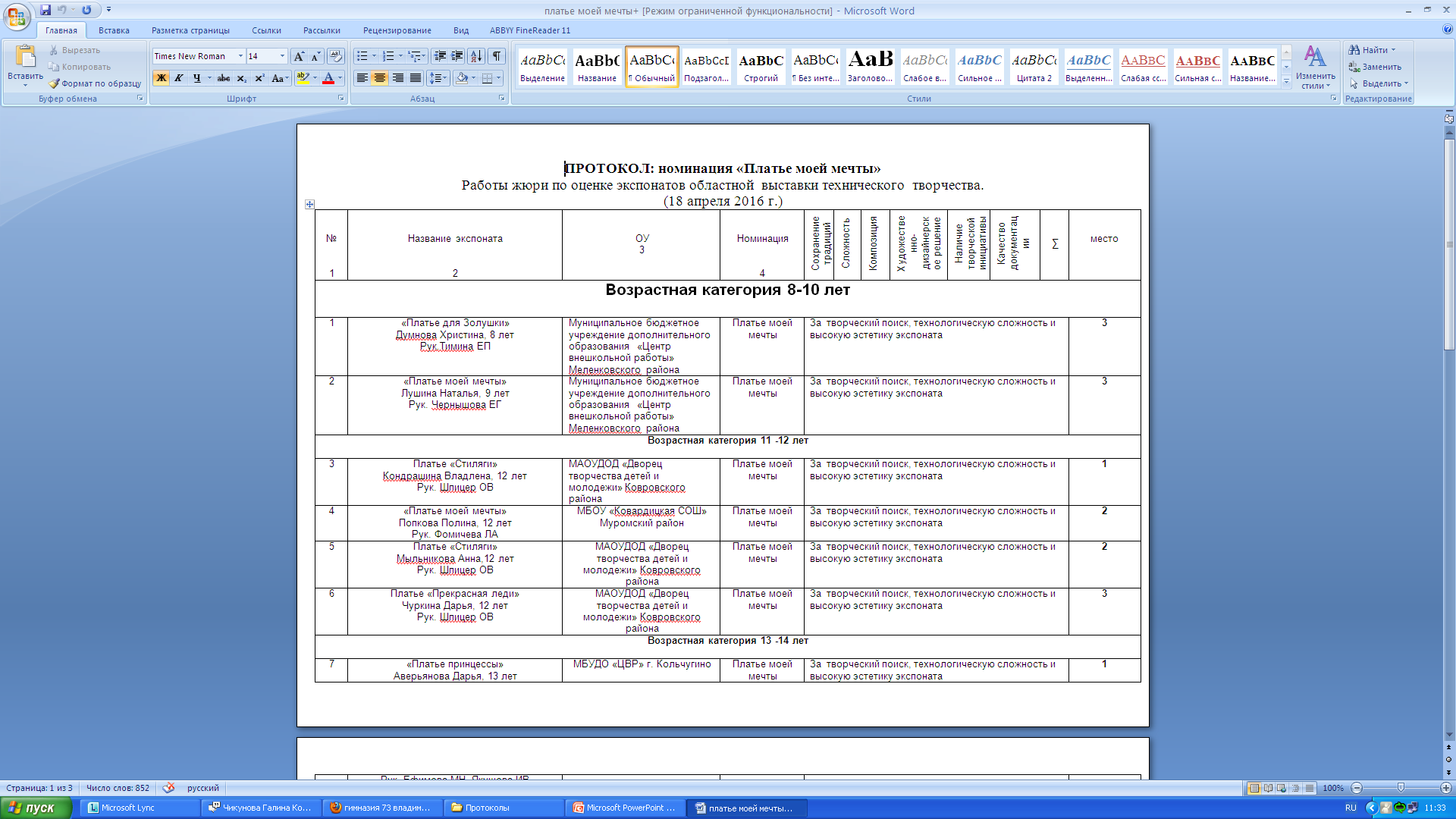 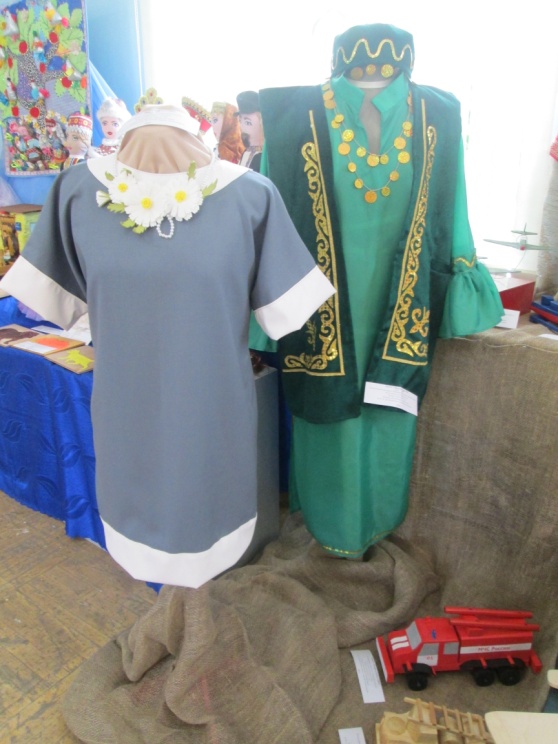 Номинация «Платье моей мечты» Возрастная категория 13-14 лет
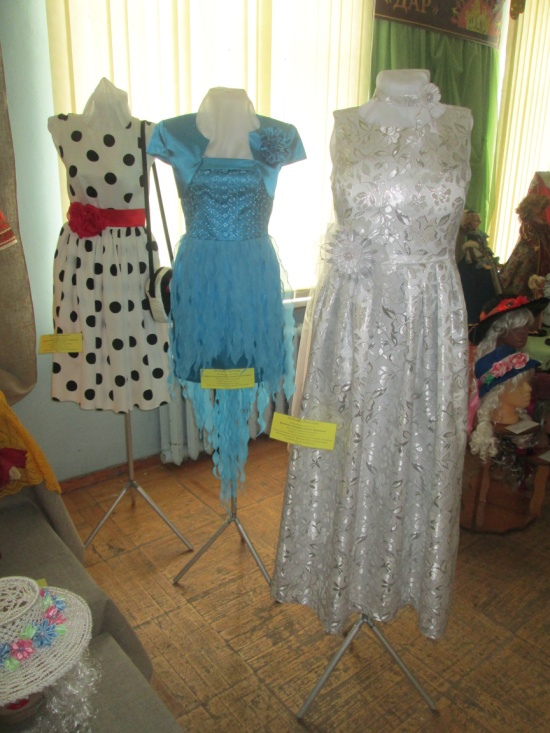 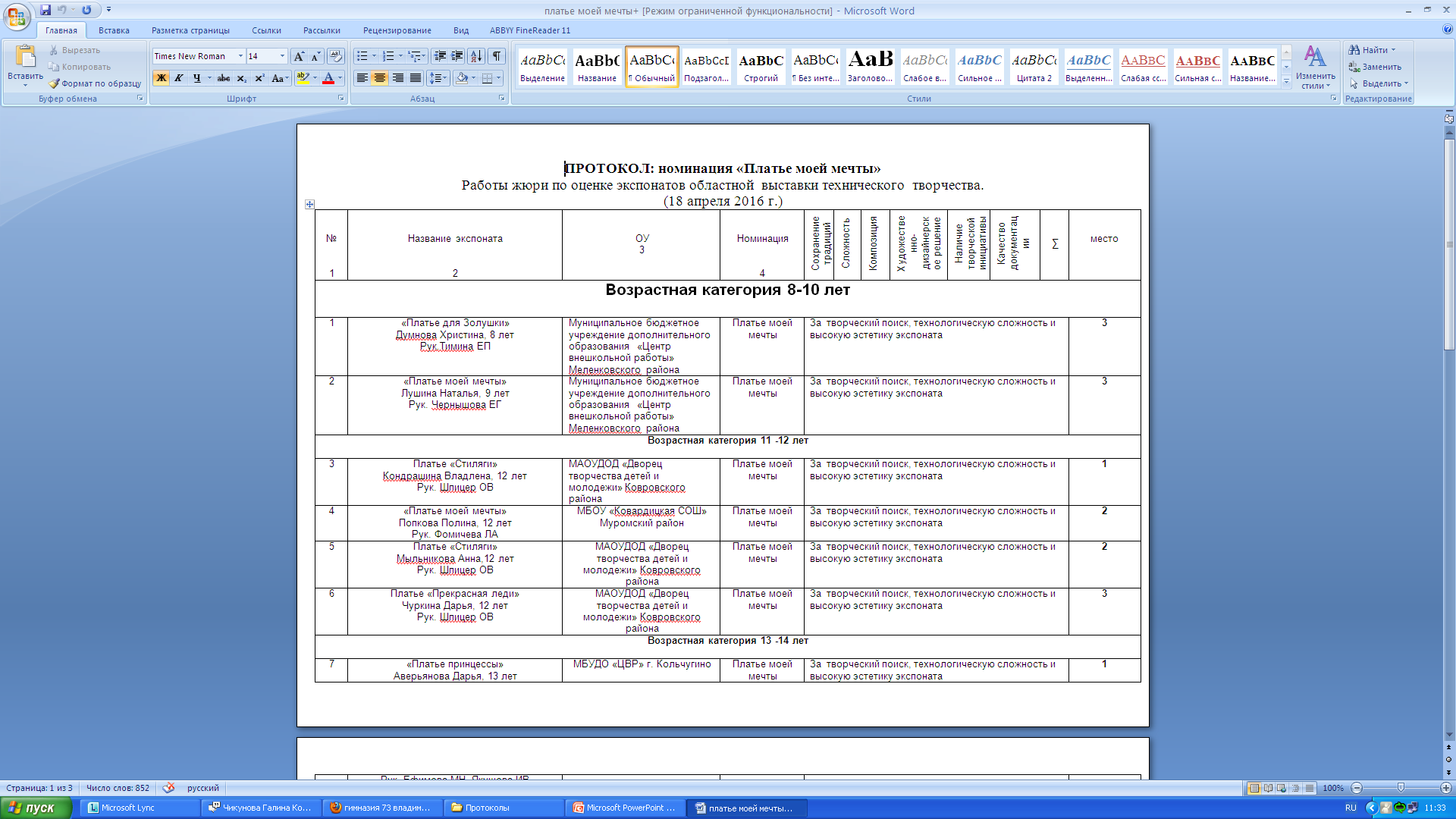 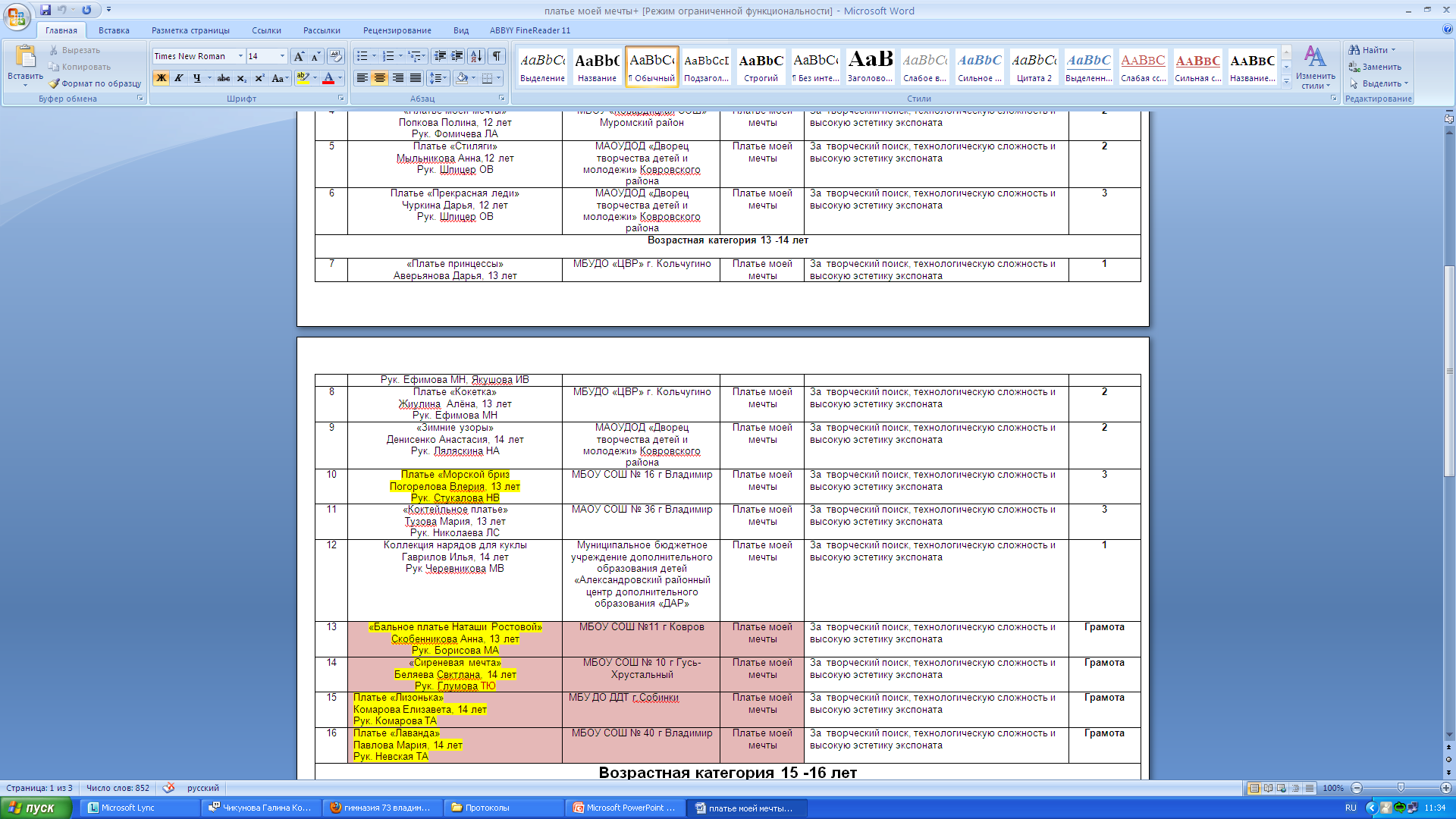 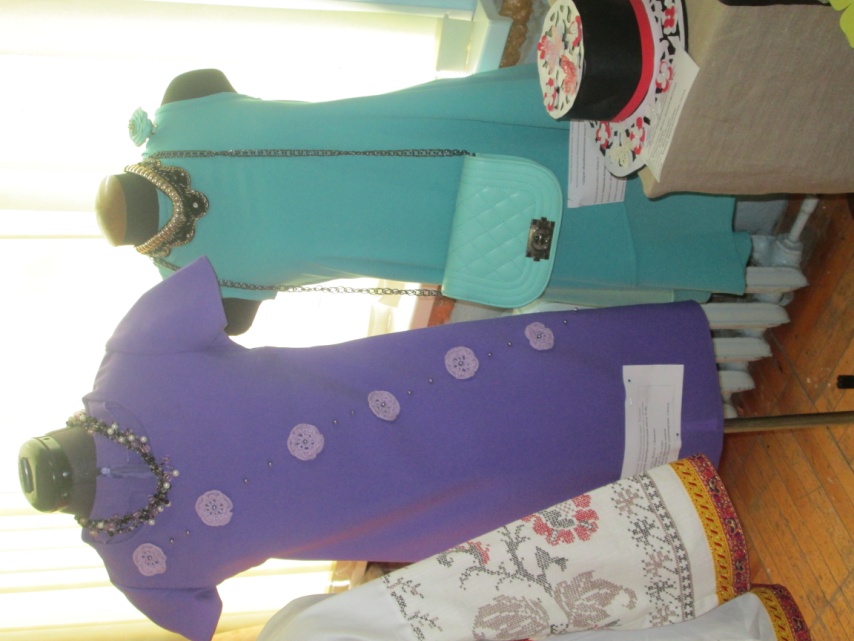 Номинация «Платье моей мечты» Возрастная категория 15-16 лет
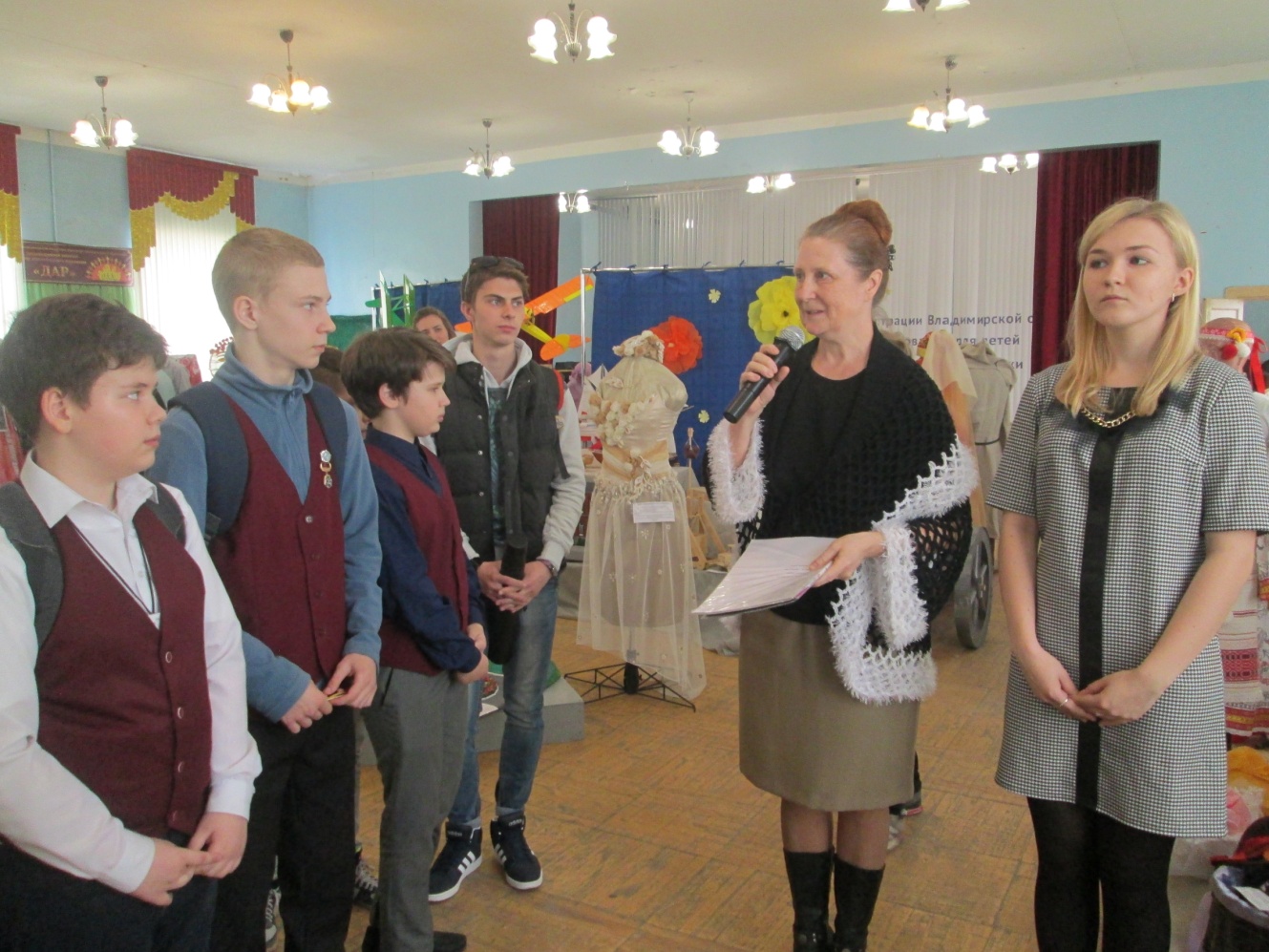 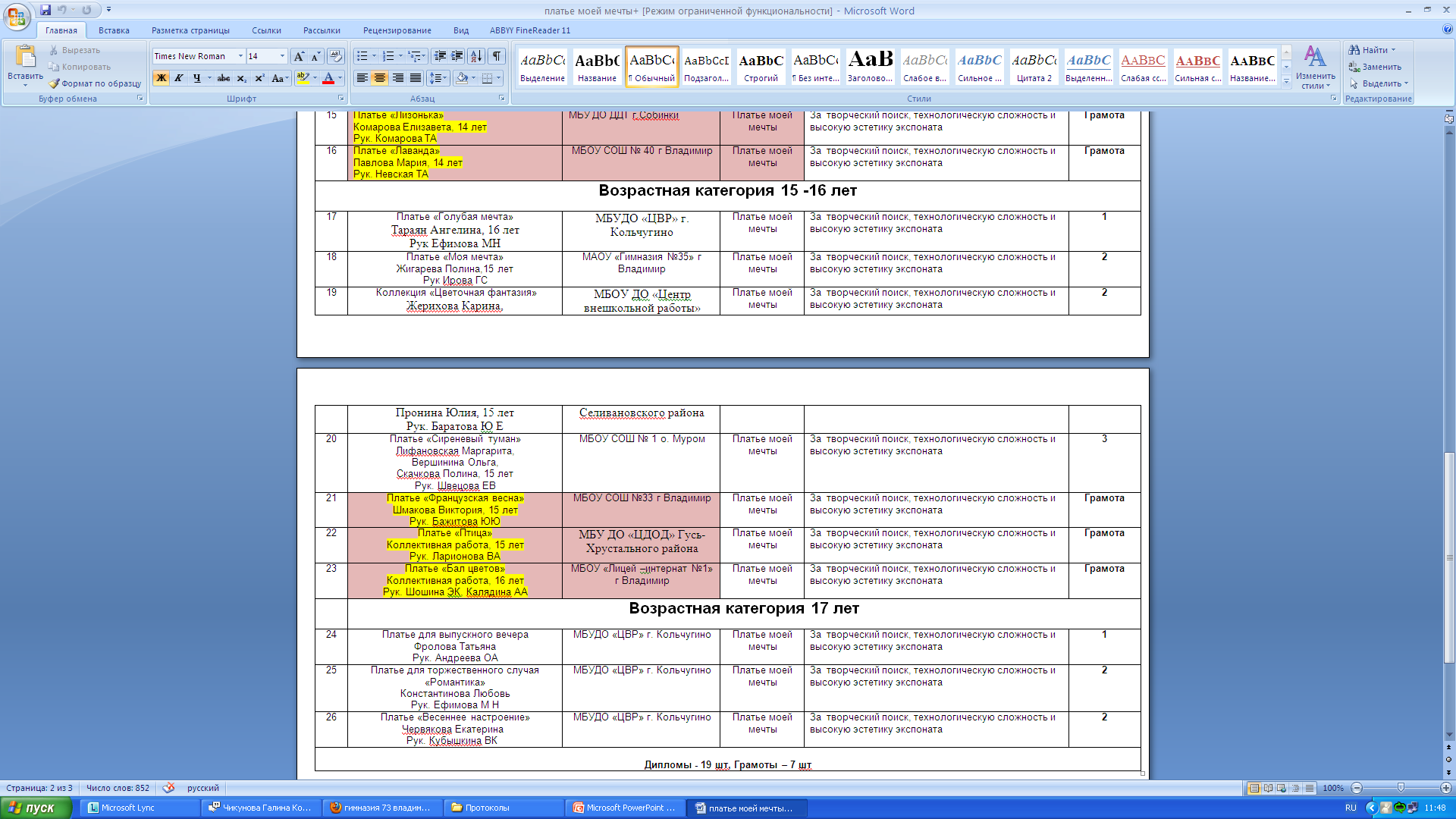 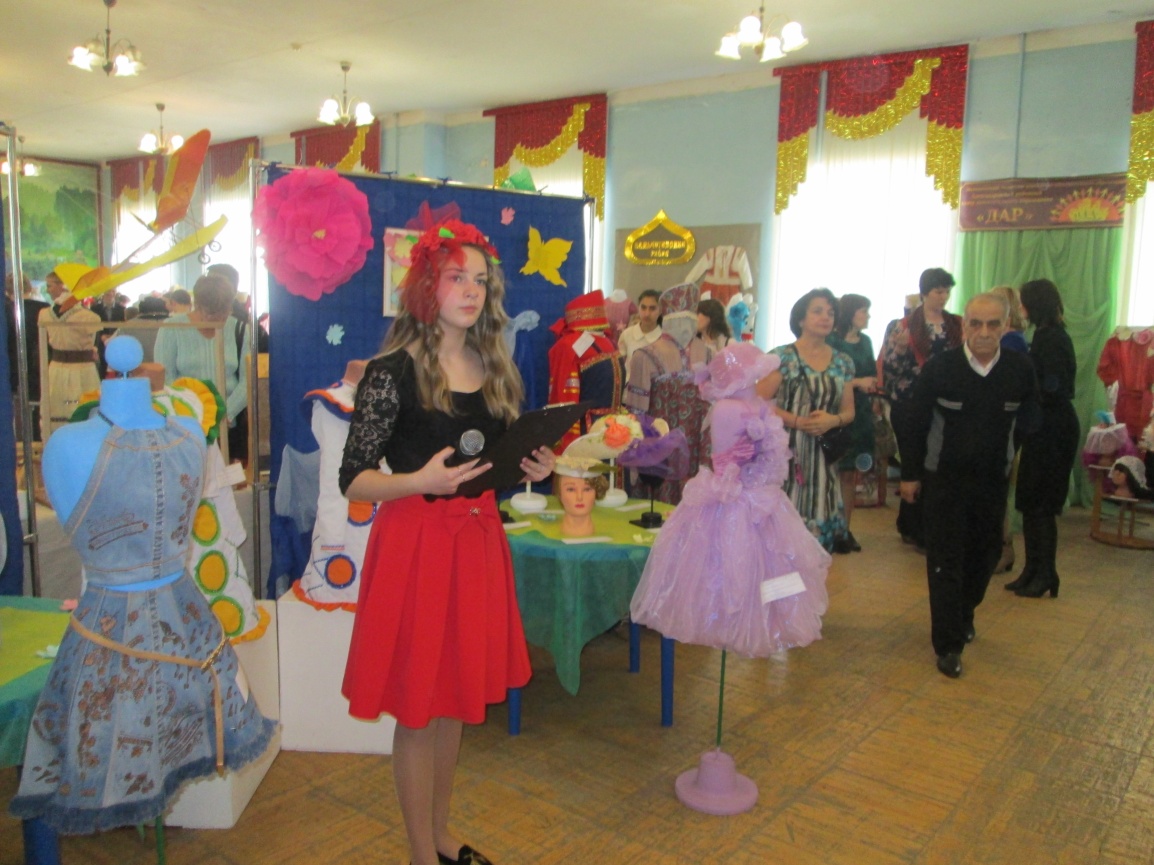 Номинация «Платье моей мечты» Возрастная категория 17 лет
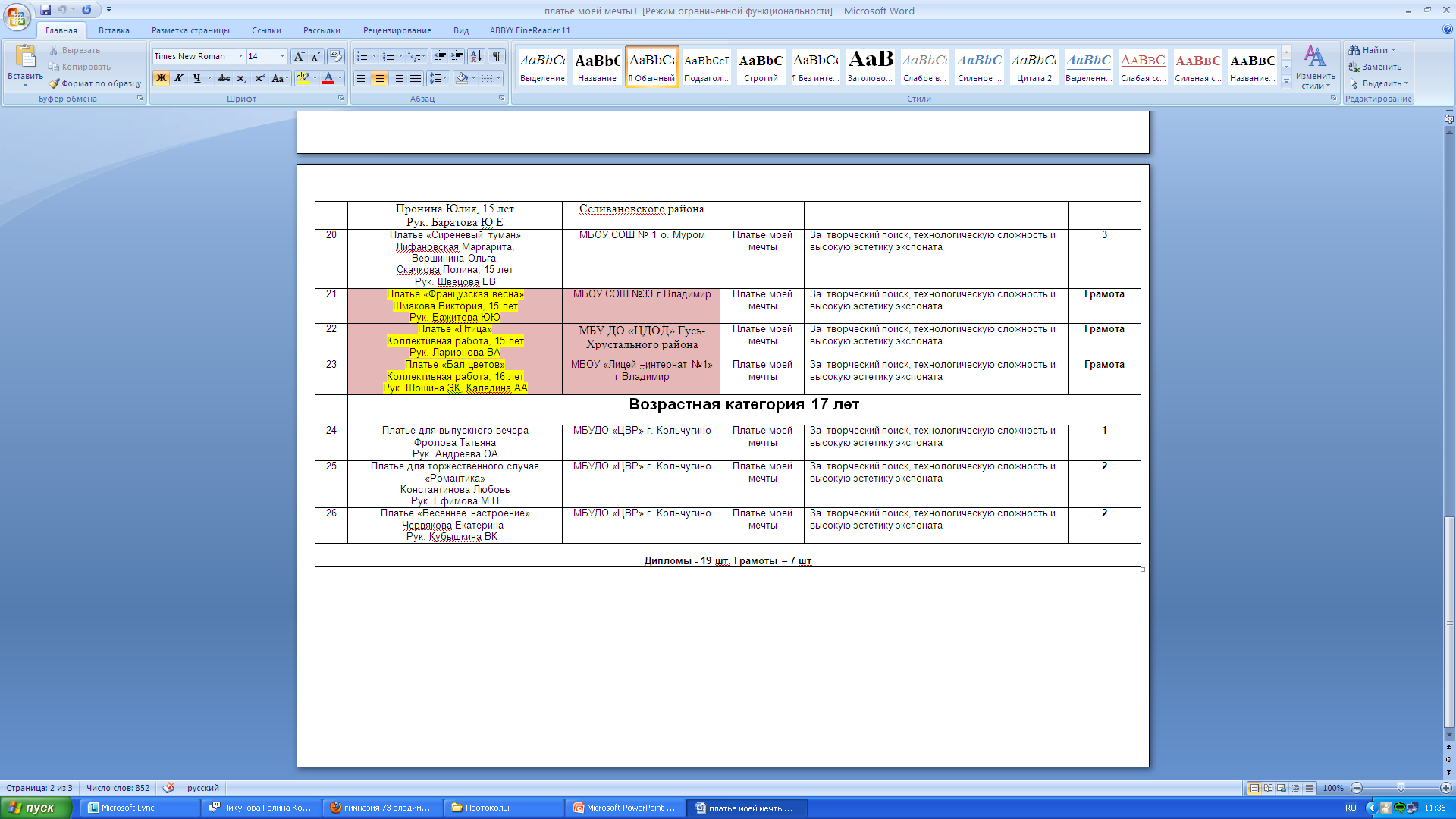 Номинация «Платье моей мечты» Коррекционные школы
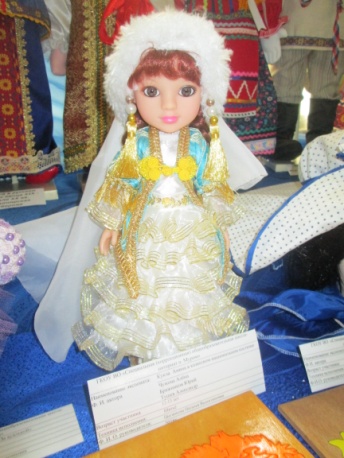 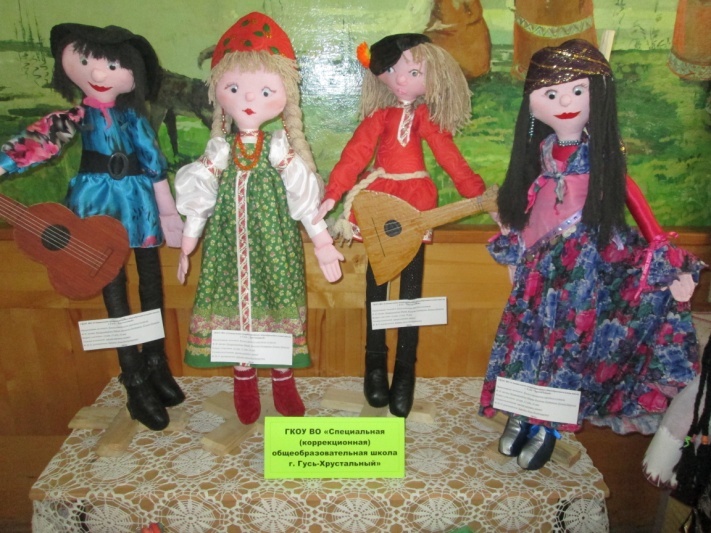 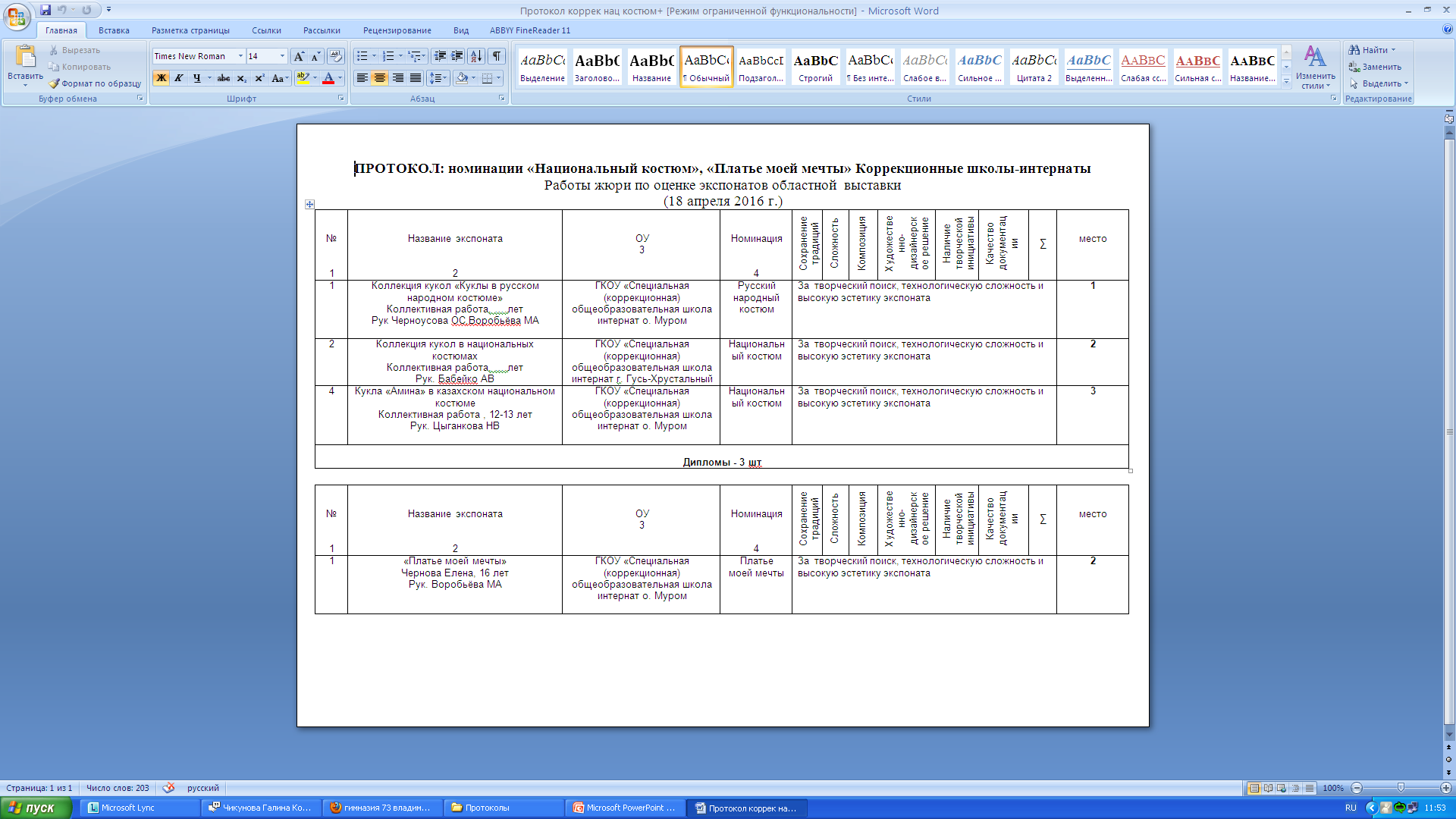 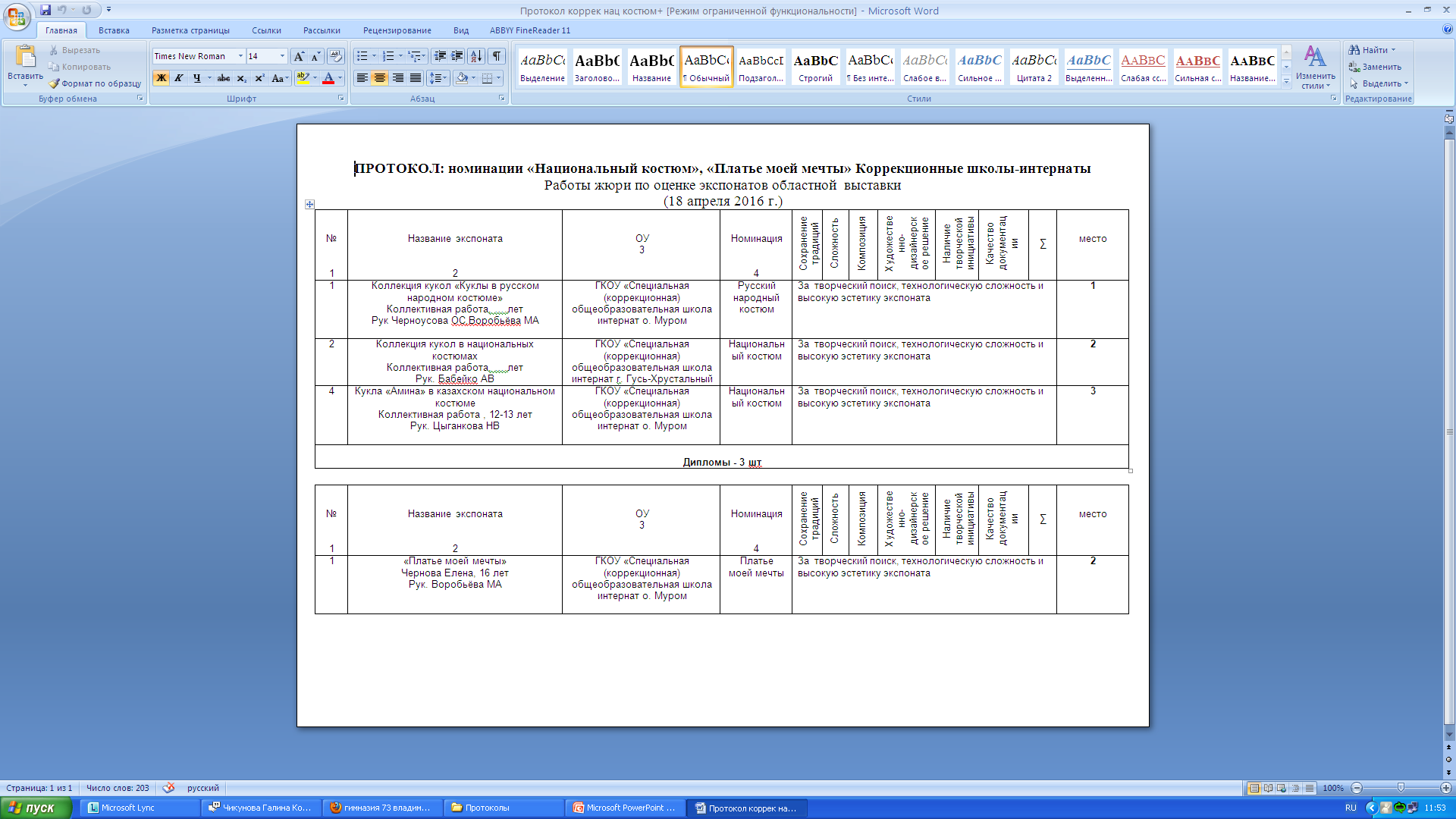 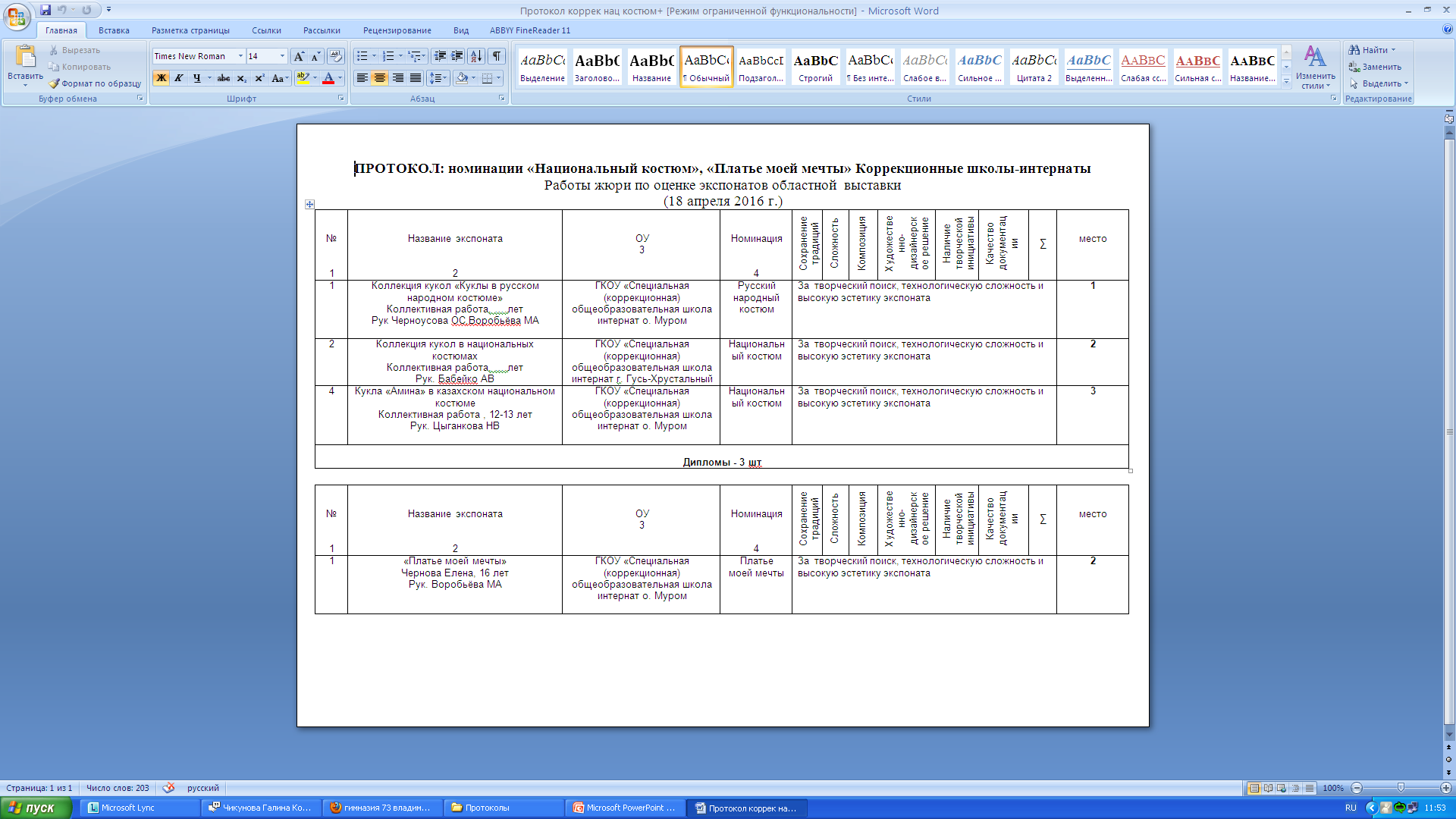 Номинация «Моделирование современных технических объектов»
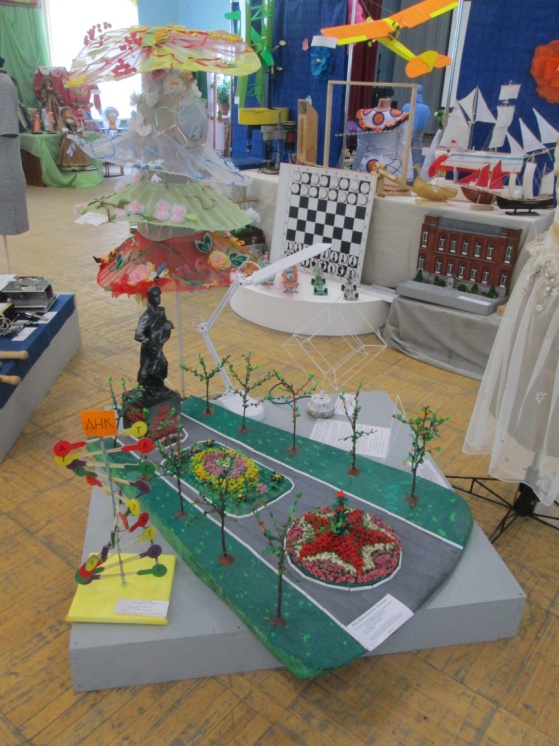 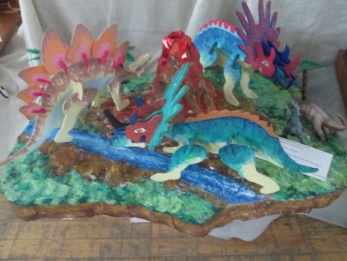 Номинация «Автомоделирование»
Номинация «Технологические машины и дискретные устройства»
Номинация  «Демонстрационные приборы» Старшая возрастная группа.
Номинация  «Демонстрационные приборы»Средняя возрастная группа
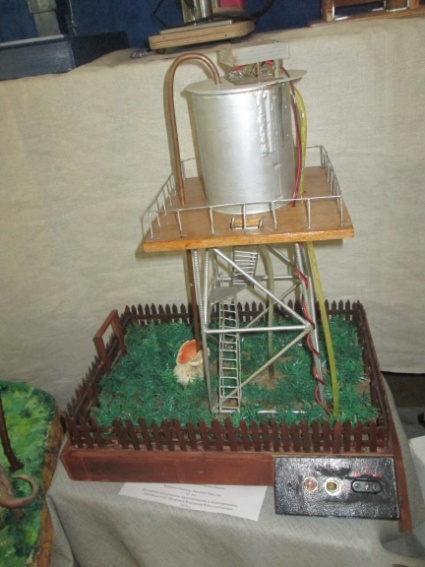 Номинация «Инструменты и приспособления»Старшая возрастная группа
Номинация «Инструменты и приспособления»Средняя возрастная группа
Номинация «Авиамоделирование»
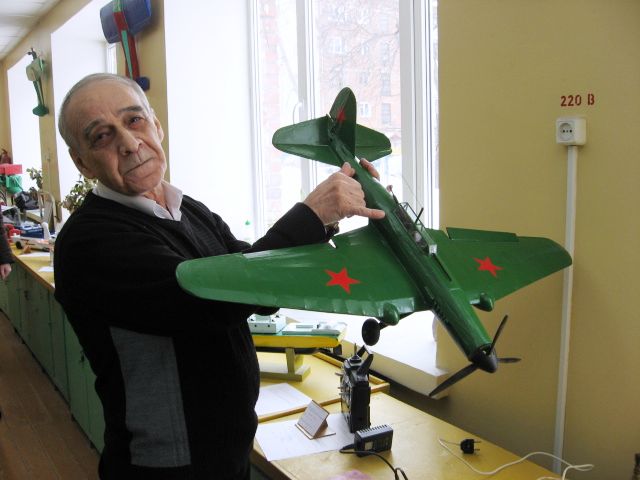 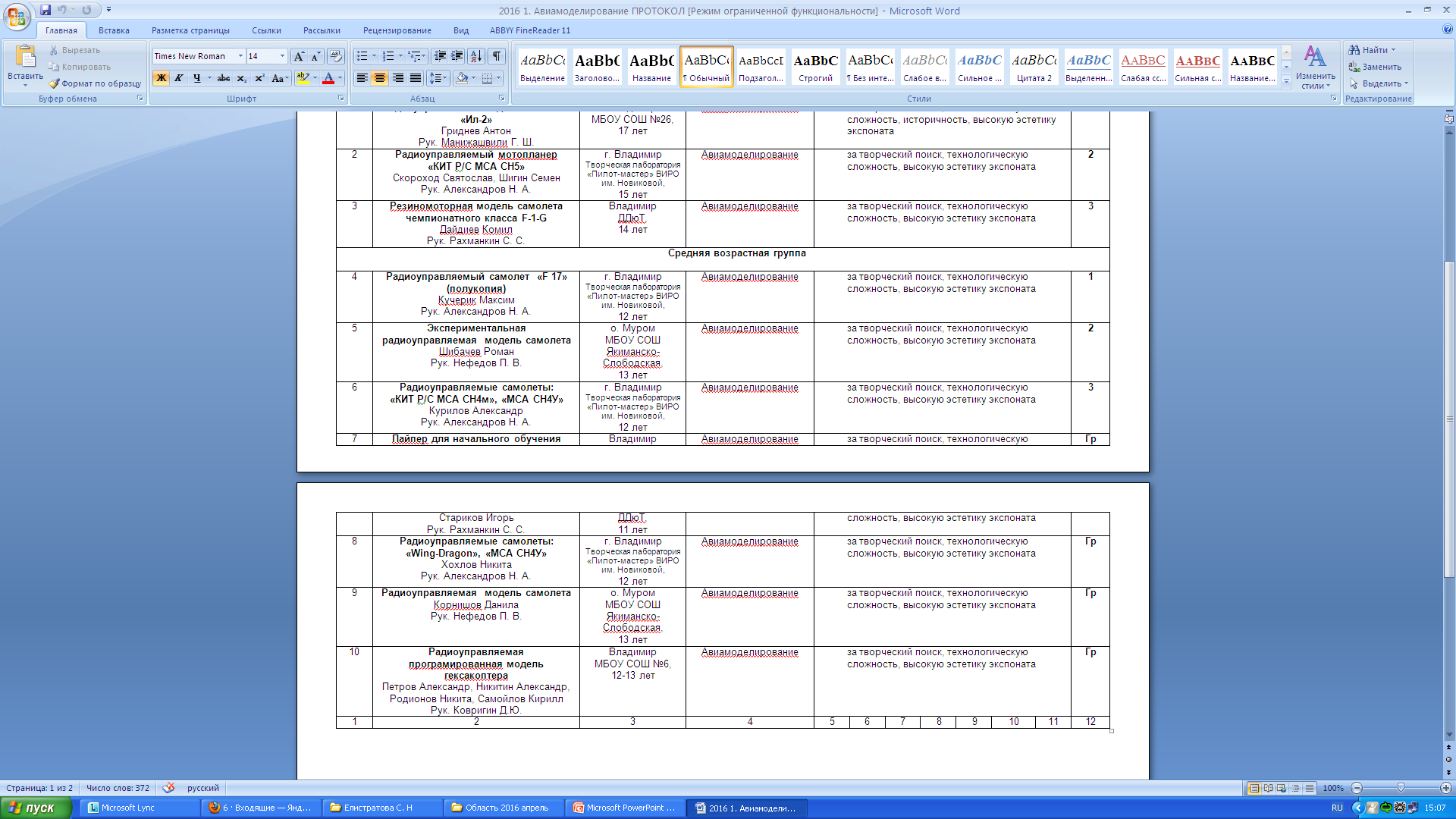 Номинация «Судомоделирование» Старшая возрастная группа
Номинация «Судомоделирование» Средняя возрастная группа
Номинация «Историко-техническое моделирование » Старшая возрастная группа
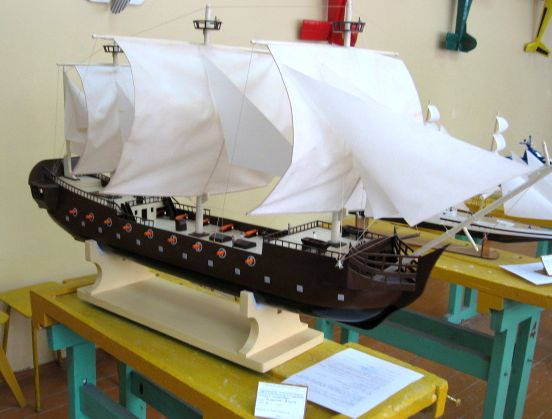 Номинация «Историко-техническое моделирование » Средняя возрастная группа
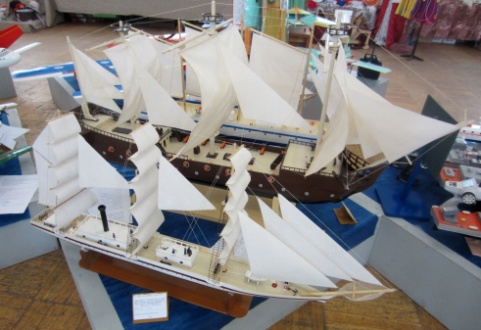 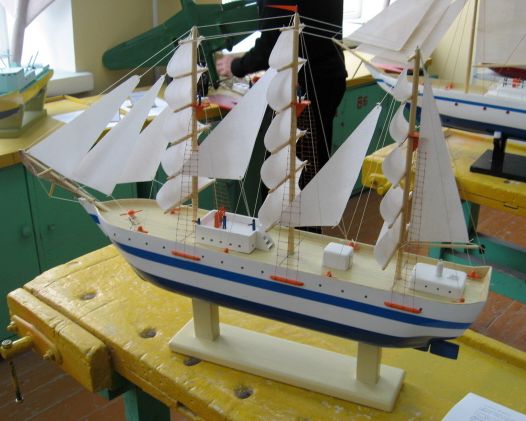 Номинация «Историко-техническое моделирование » Младшая возрастная группа
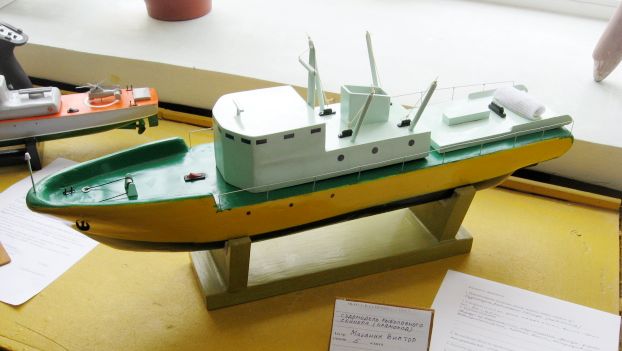 Номинация «Историко-техническое моделирование » Средняя возрастная группа
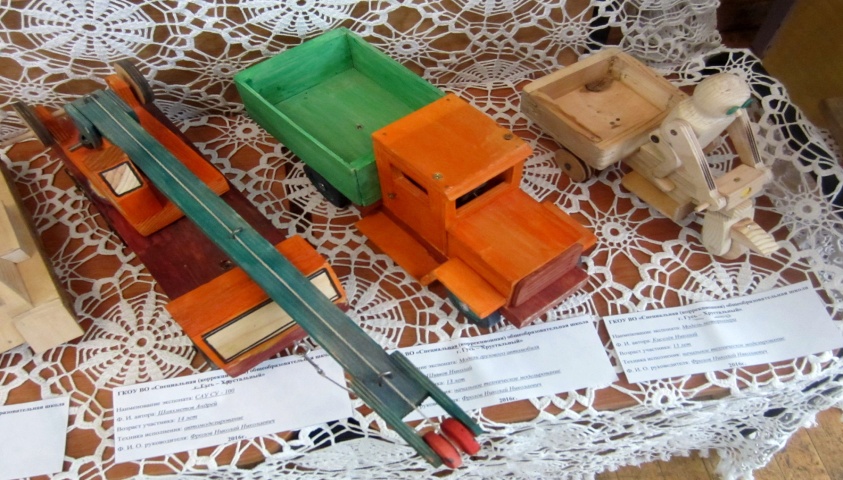 Номинация «Радиоэлектроника»
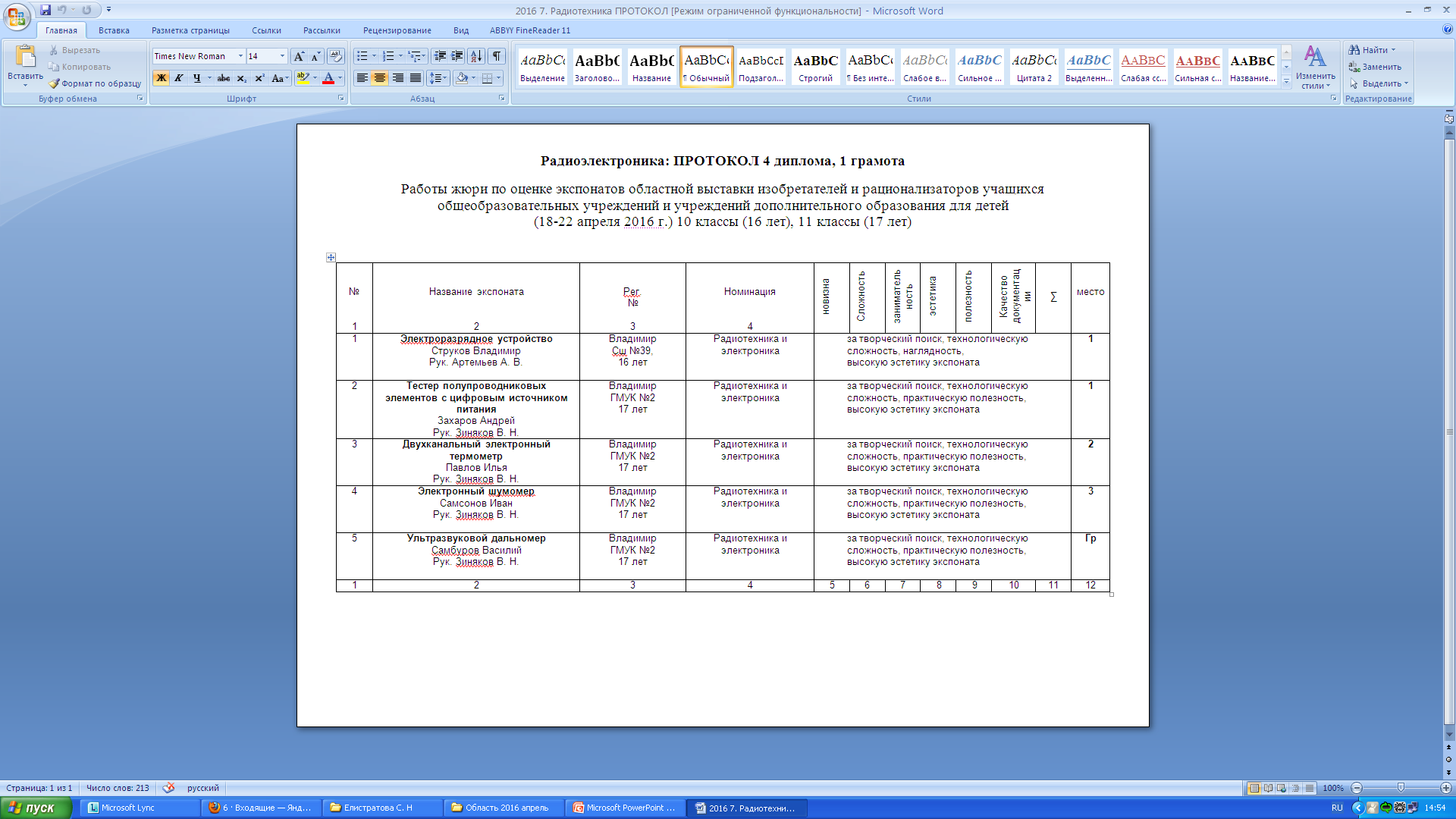 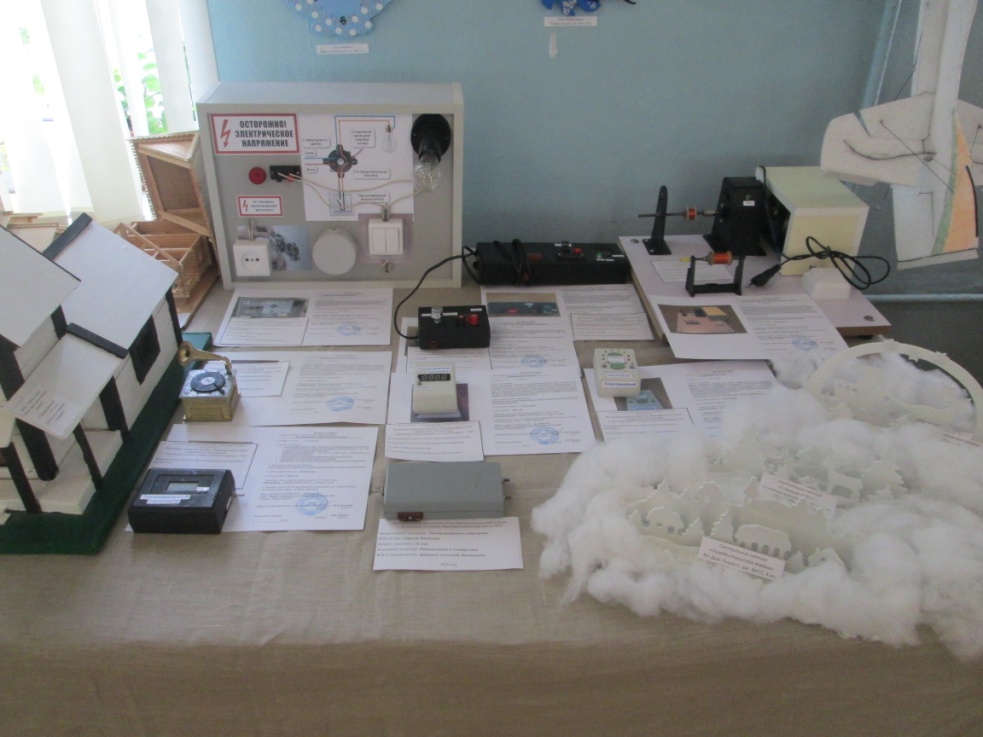